«Кеңес ауылы жалпы орта білім беретін мектебі» КММ
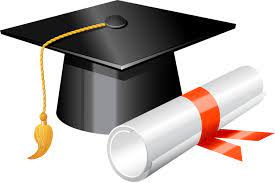 І жарты жылдық бойынша оқушылар мен ұстаздар жетістігі
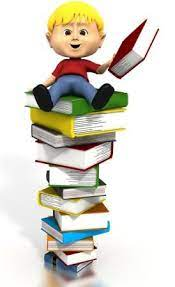 2023-2024 оқу жылы
Аудандық «Шәкәрім оқуы», І орын 
Жетекші: қазақ тілі мен әдебиеті пәні мұғалімі Аскенова Г.Е
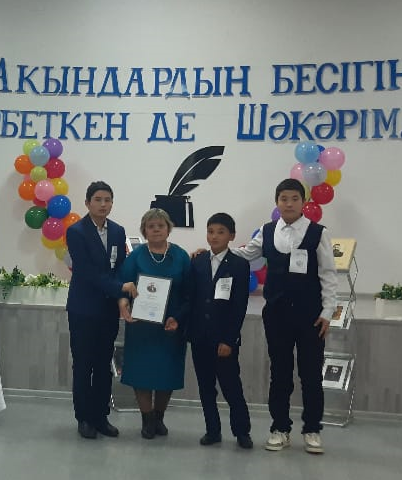 Аудандық «Ақберен»  өнер байқауы
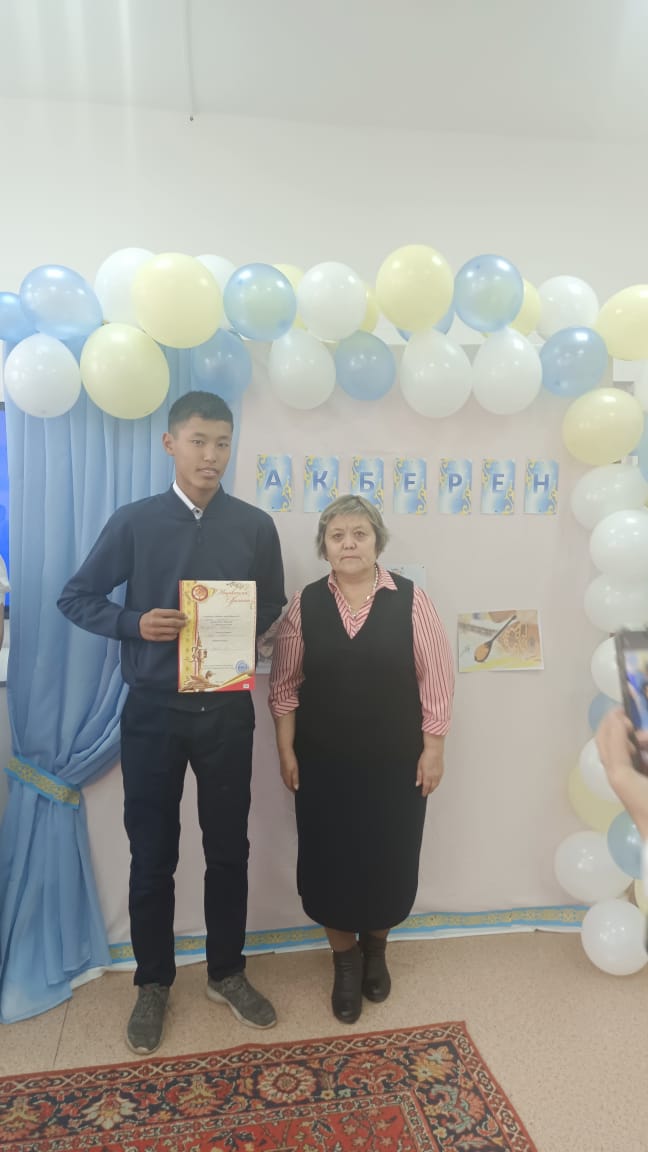 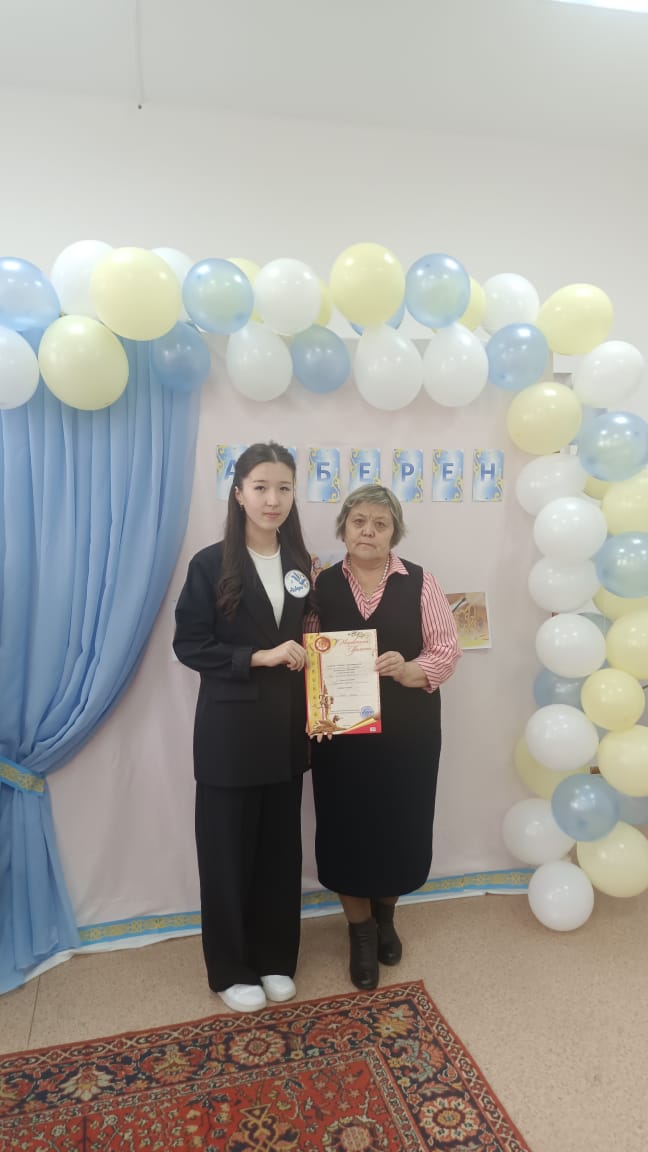 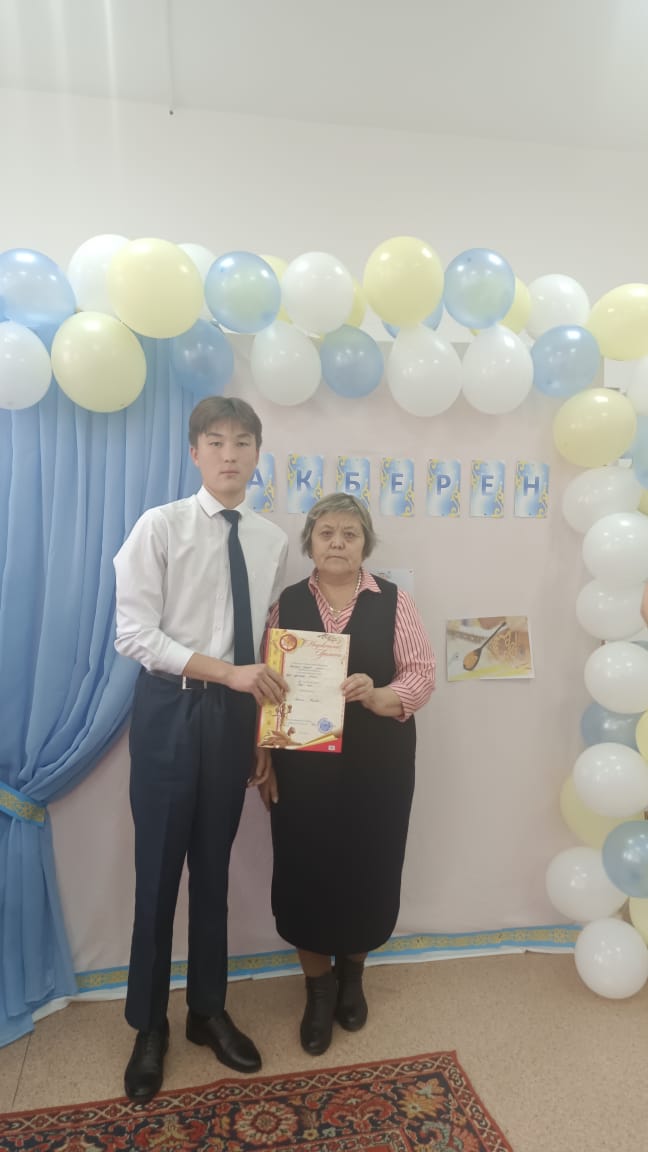 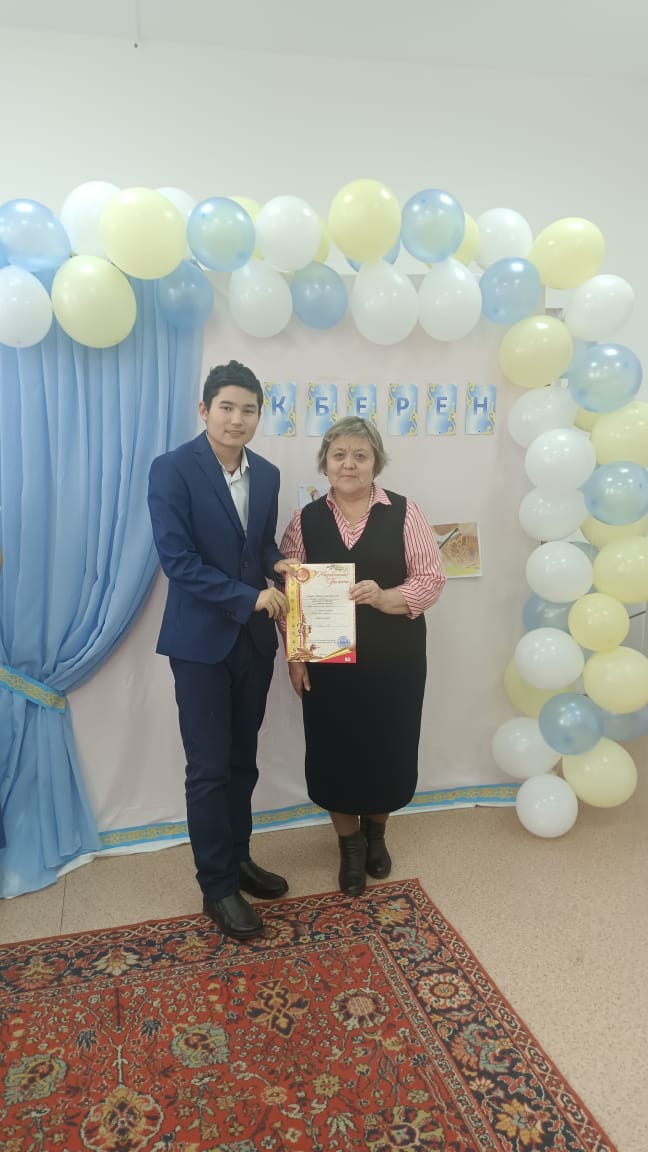 Х Республикалық  «Ақберен»  өнер байқауының аудандық кезеңінде
«Ұлттық аспапта өнер көрсету» номинациясы бойынша 
Тлеулесова А 
І орын,
Облыстық кезеңінде «Грамота»
Жетекшісі: Аятхан Жәнібек, қазақ тілі мен әдебиеті пән мұғалімі
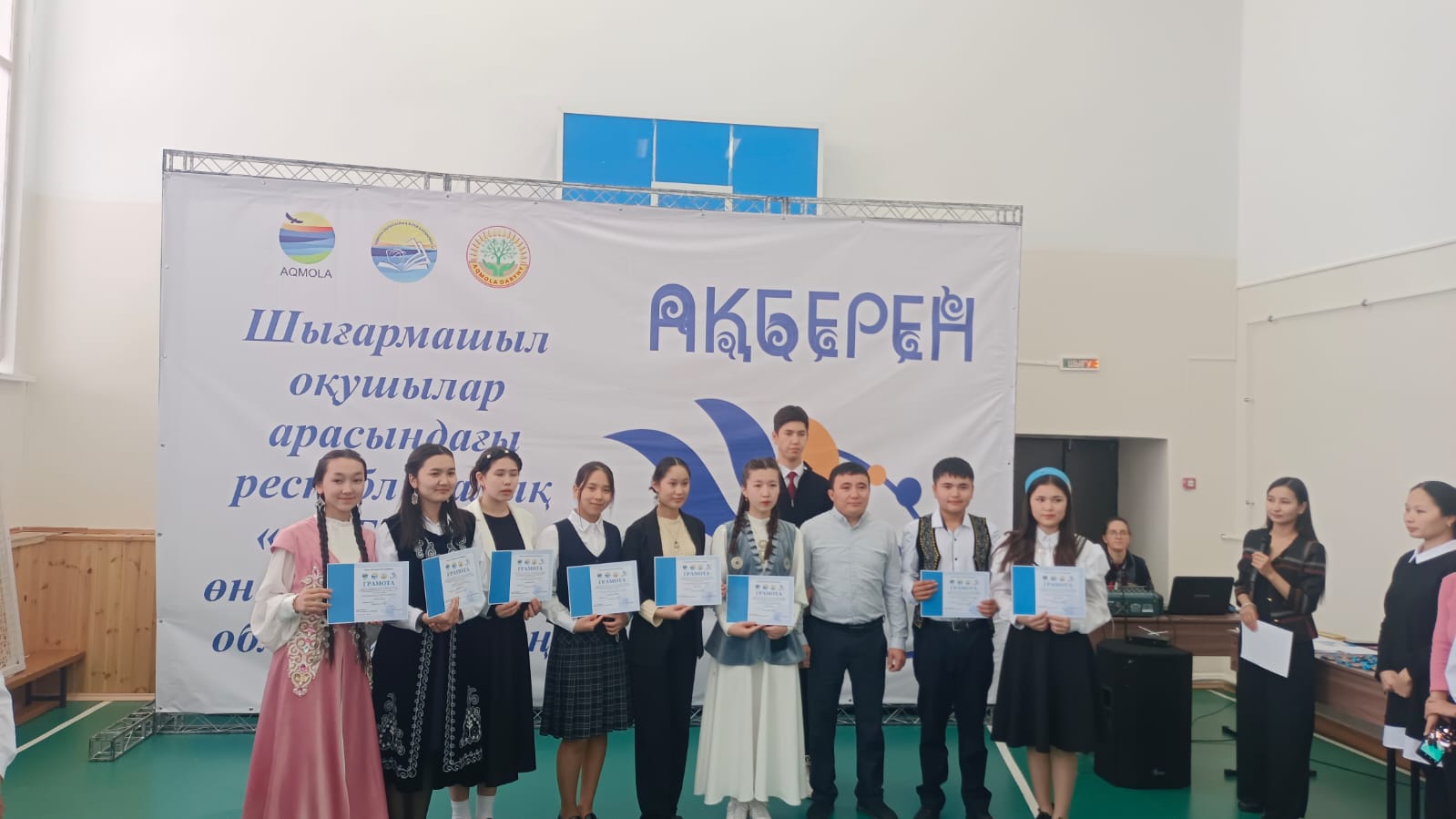 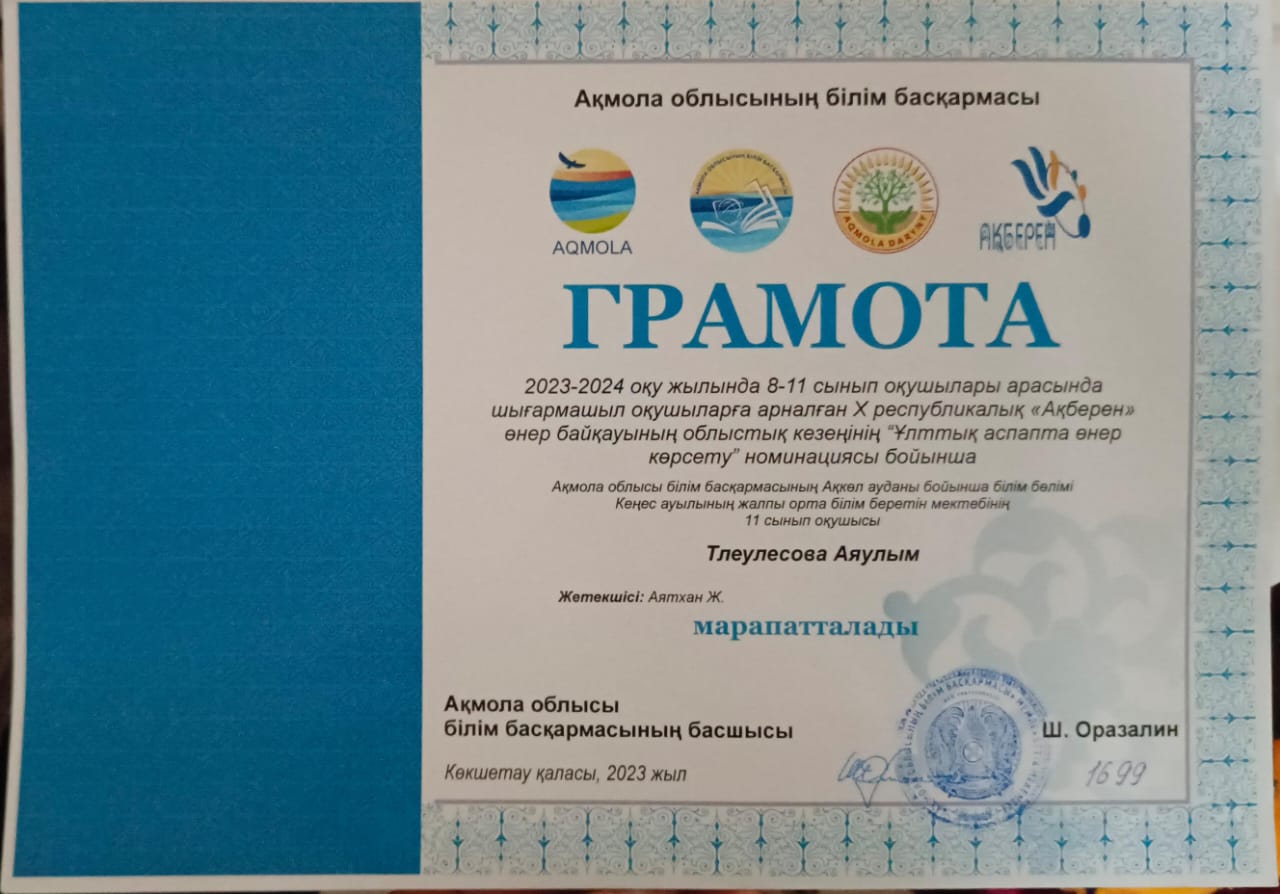 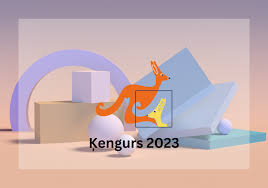 Халықаралық «Кенгуру» ойын конкурсы
Қатысқан оқушылар саны-33
І дәрежелі-12
ІІ дәрежелі-7
ІІІ дәрежелі-3
Сертификат-11
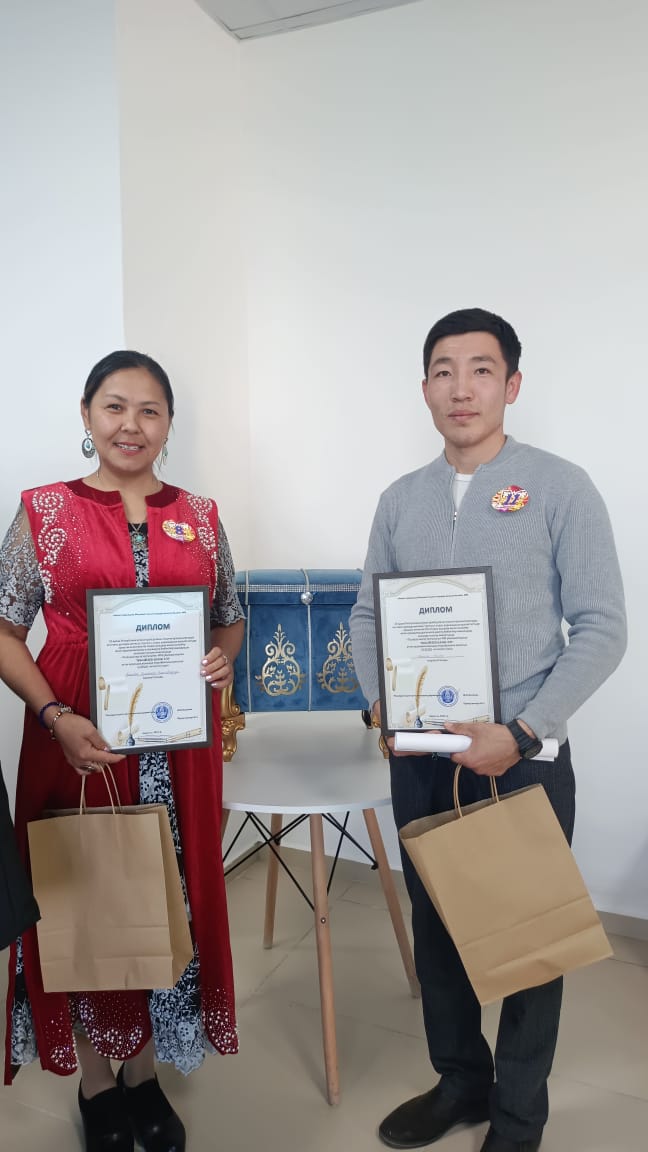 Аудандық «ЖАСАЙ БЕР, ҚАЗАҚ ЕЛІ» атты ақындар мүшәйрасы
қазақ тілі мен қазақ әдебиеті пән мұғалімдері 
Аскенова Г.Е ІІ орын, Аятхан Ж ІІІ орын
Республика күніне орай өткен аудандық волейбол оқушылар арасында
2 орын
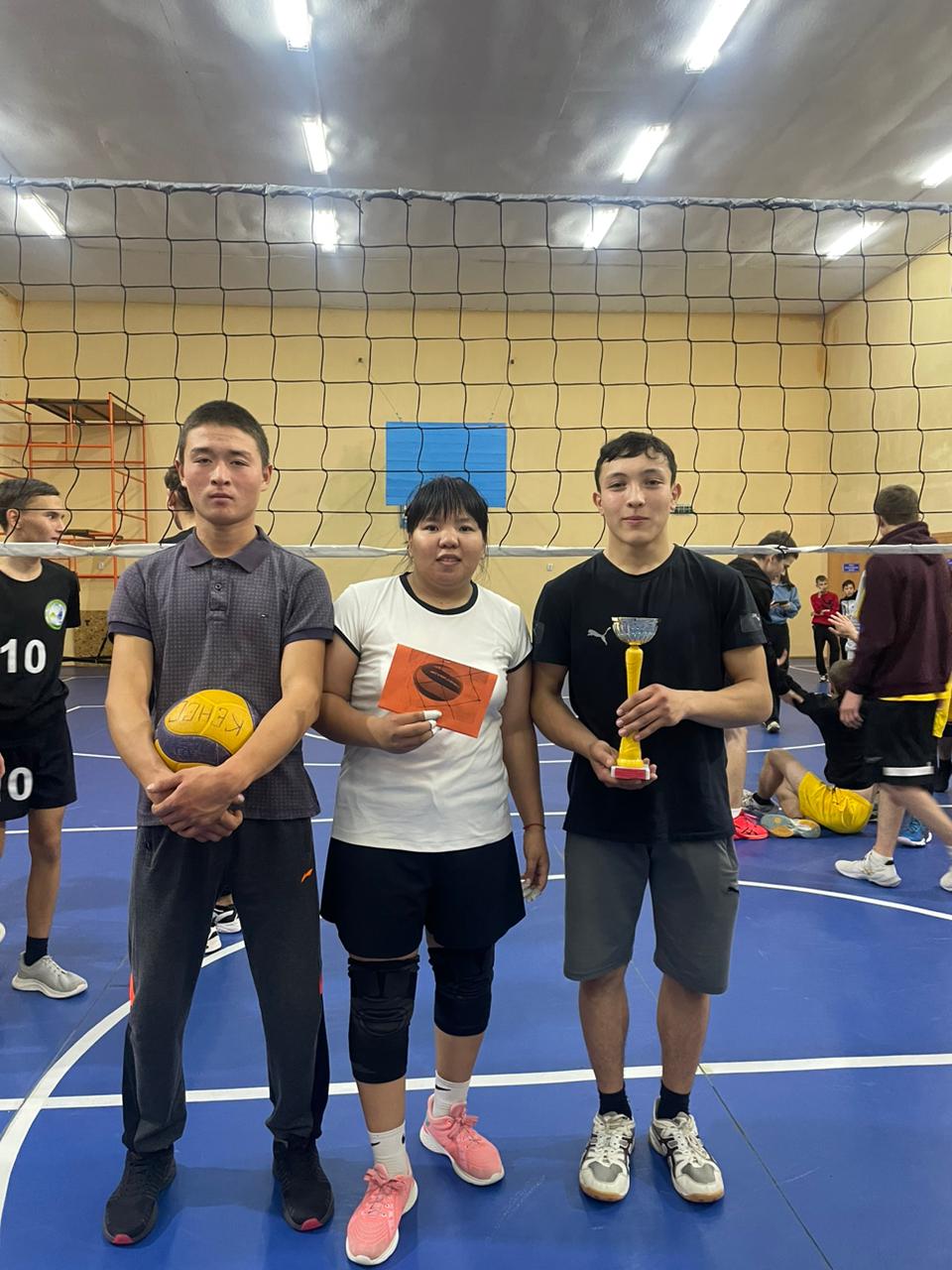 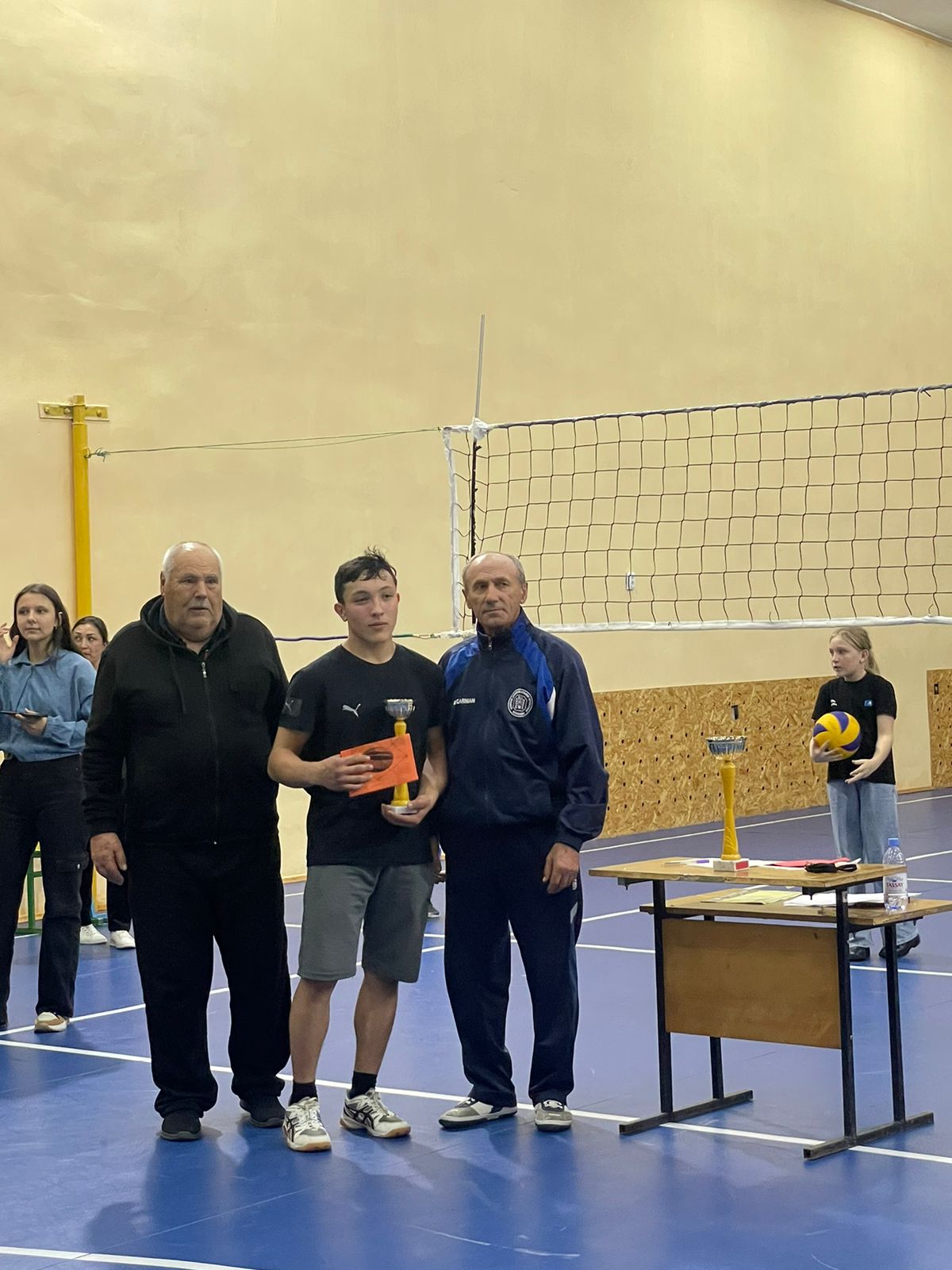 Республика күніне орай Азат ауылда өткен мұғалімдер жарысында 
1-орын
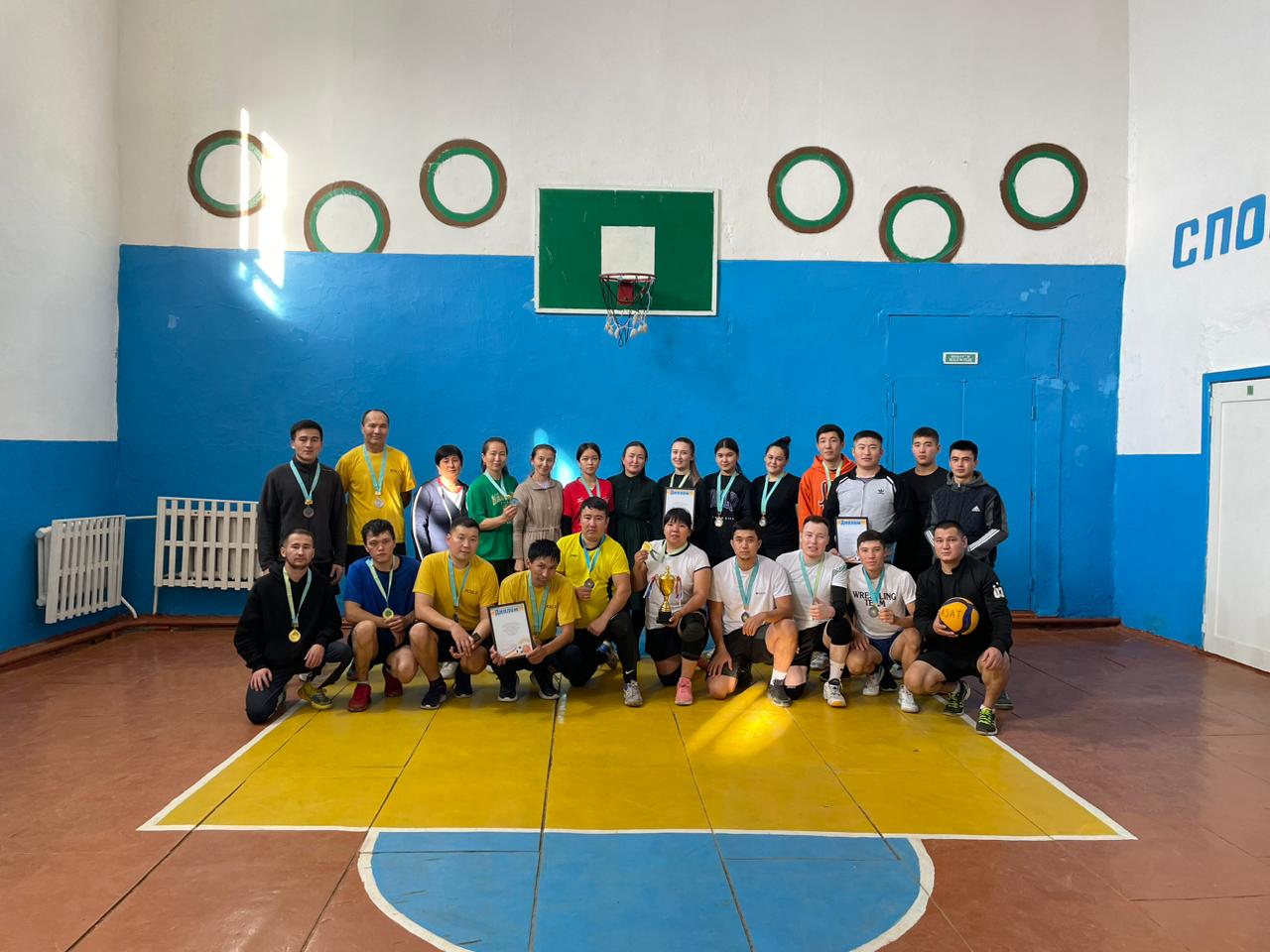 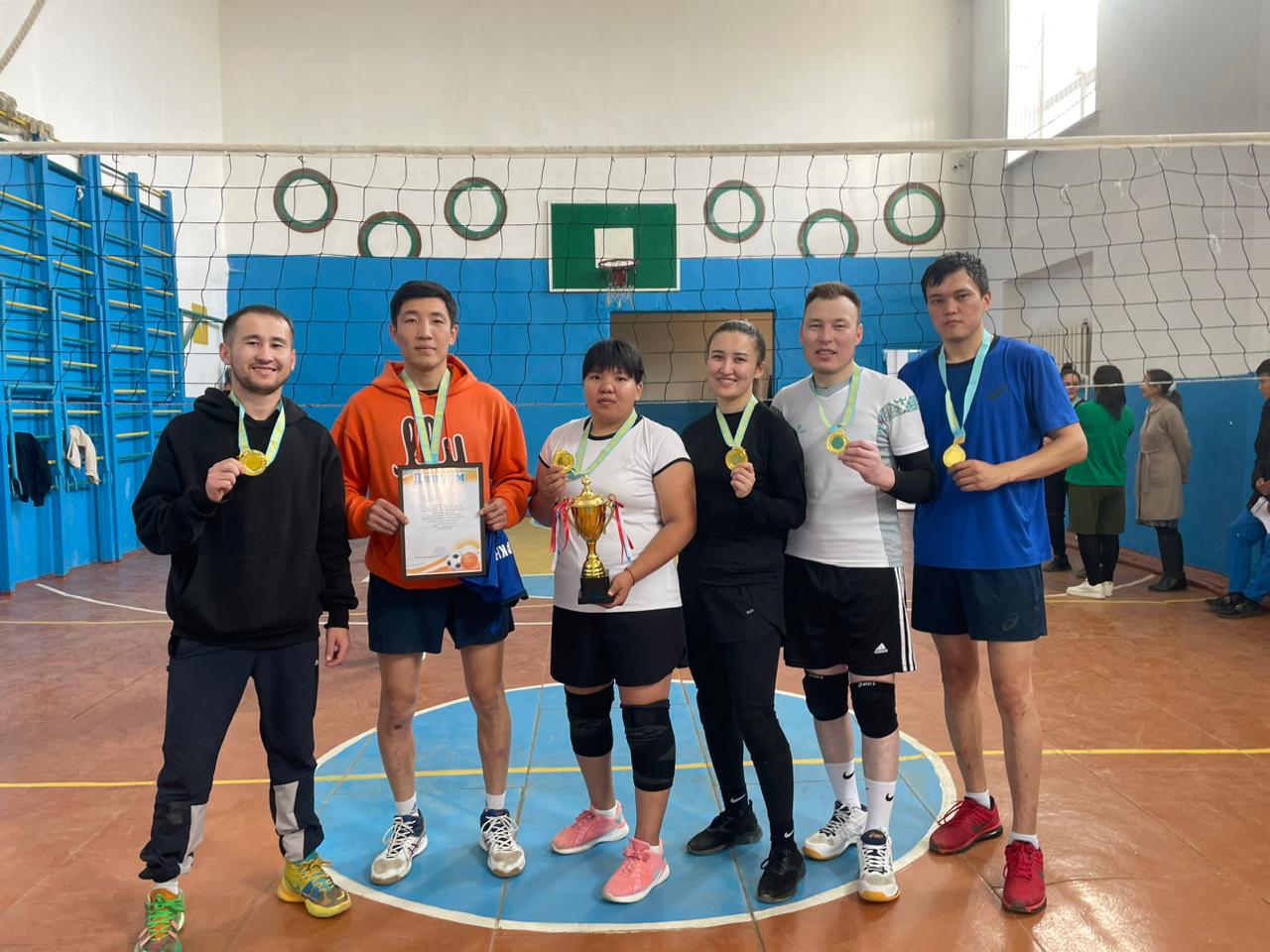 Аудандық «Менің шағын Отаным» байқауында
Шолтаманов Д І орын,  Мұғаз Ризаби ІІІ орын
Жетекшісі: Ахметова К.Т, тарих пәнінің мұғалімі
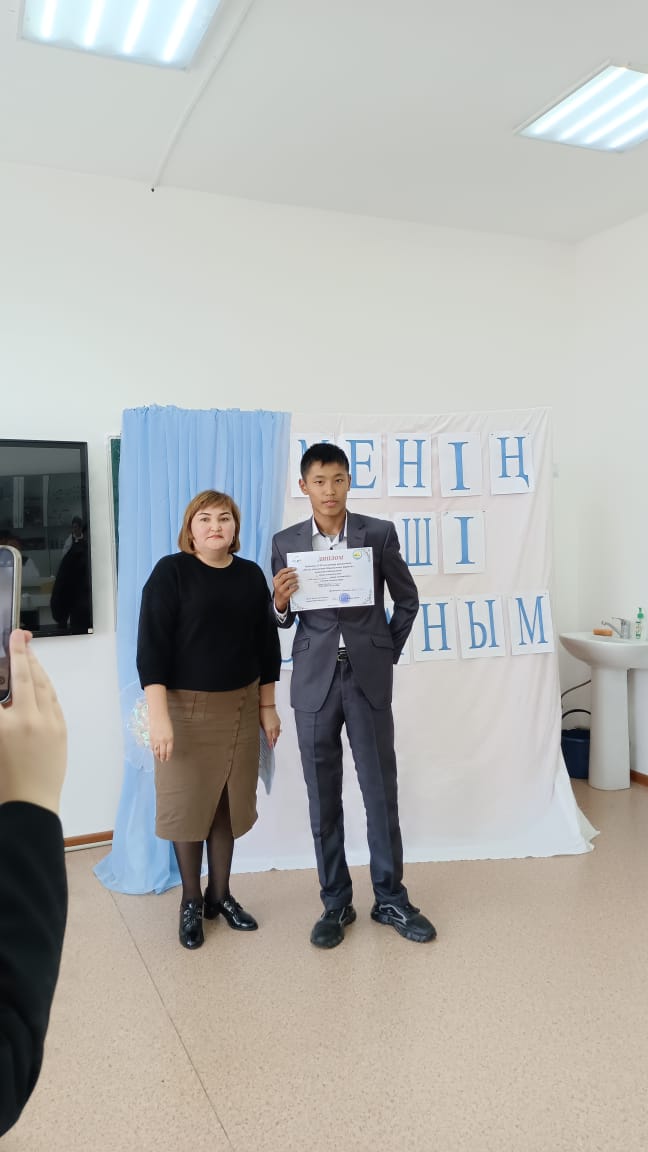 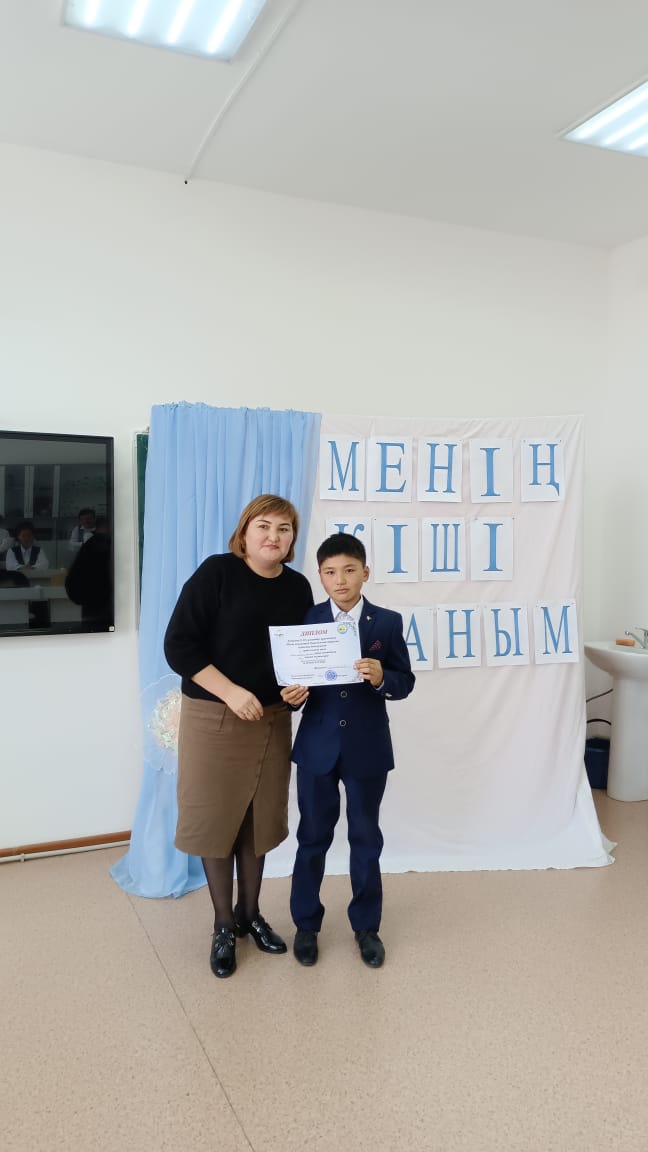 Аудандық география пәнінен Ұлттық олимпиада
ІІІ орын Жакенова А
Жетекшісі: Муратов Р.Д., география пәні мұғалімі
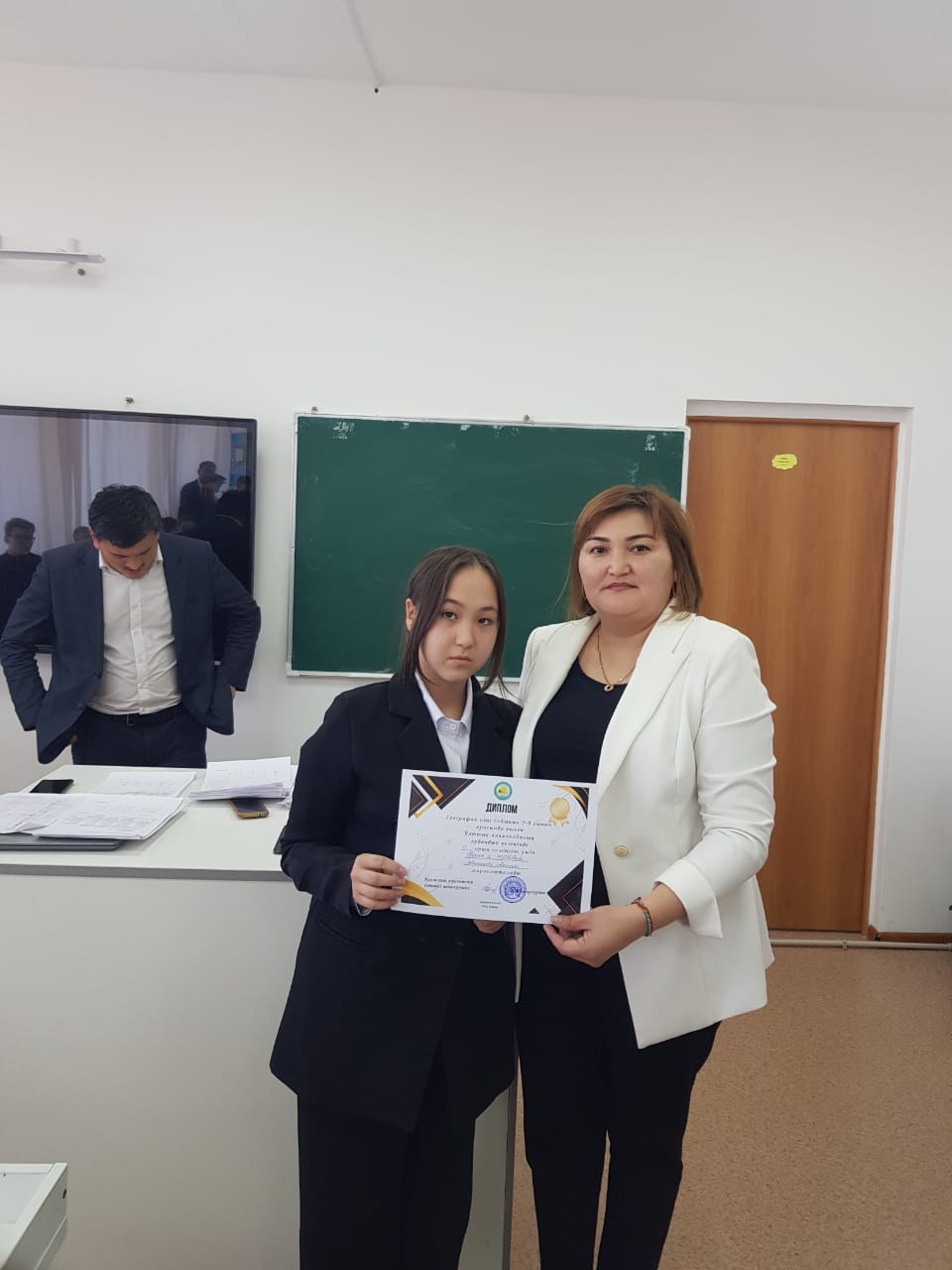 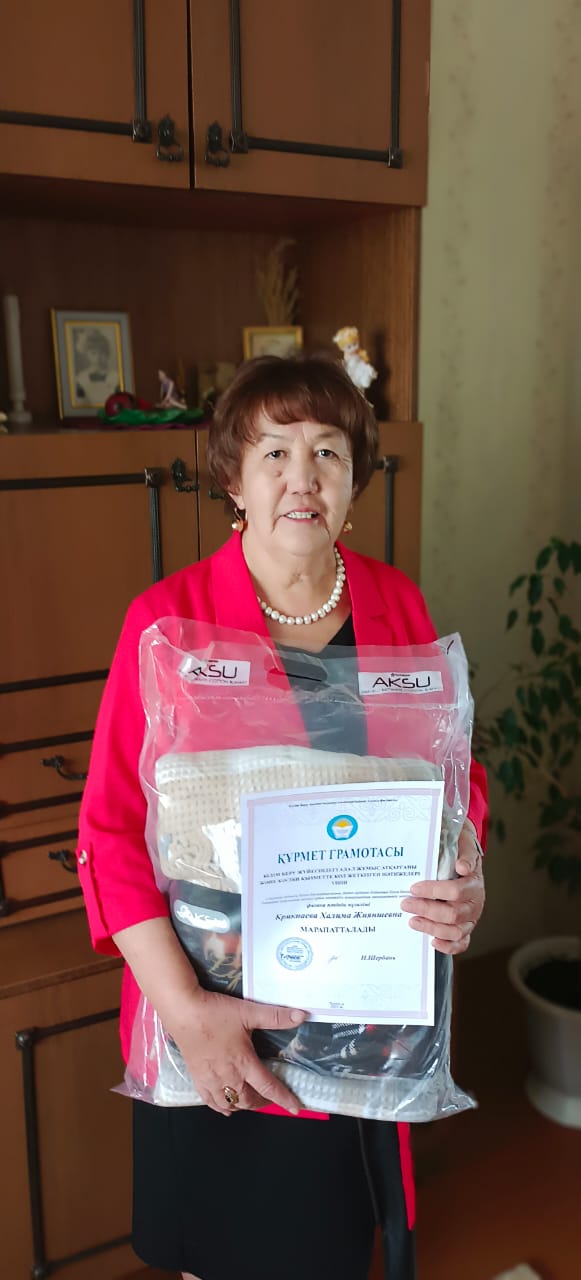 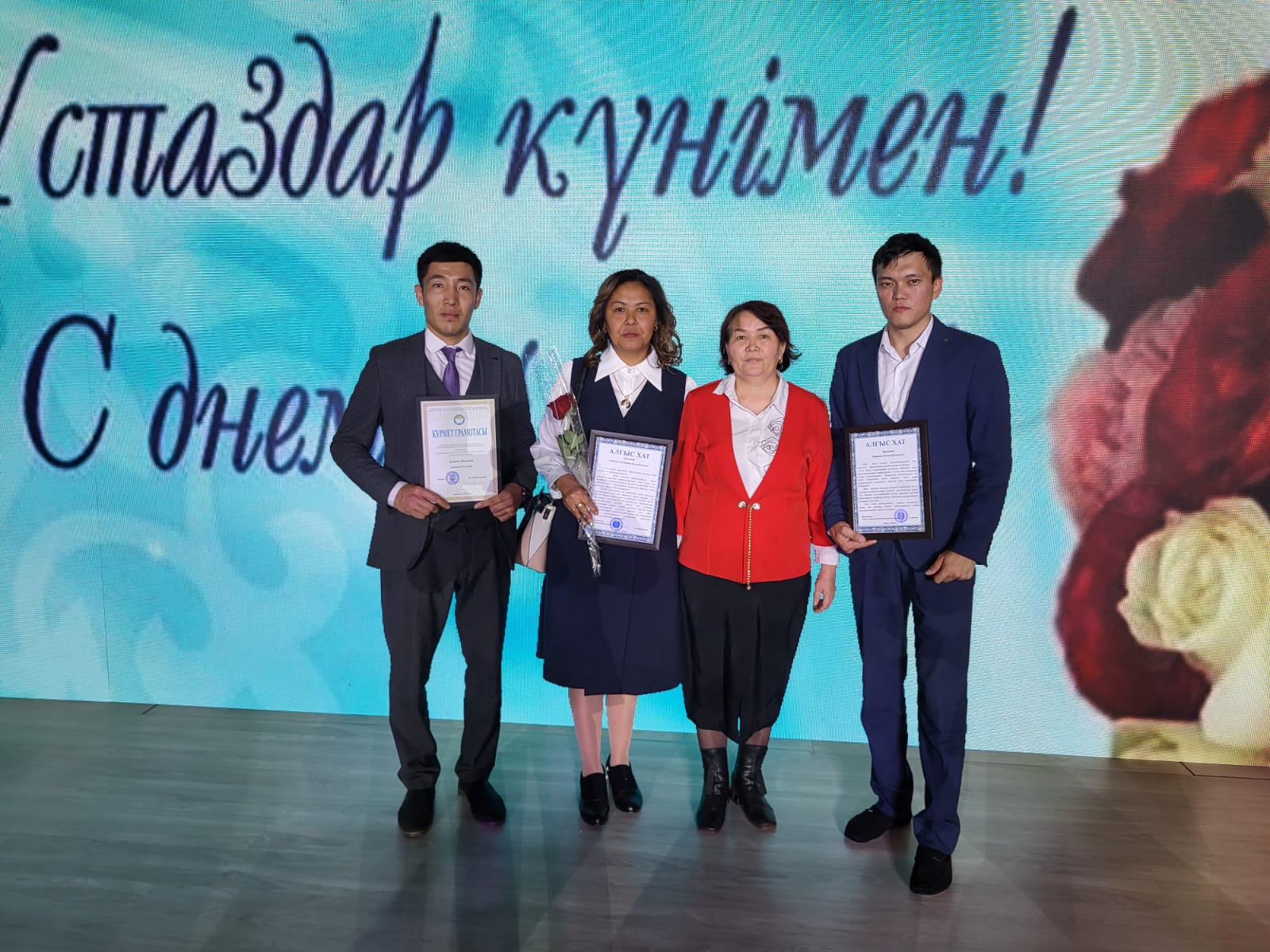 Аудандық мұғалімдер арасындағы волейбол ІІ орын
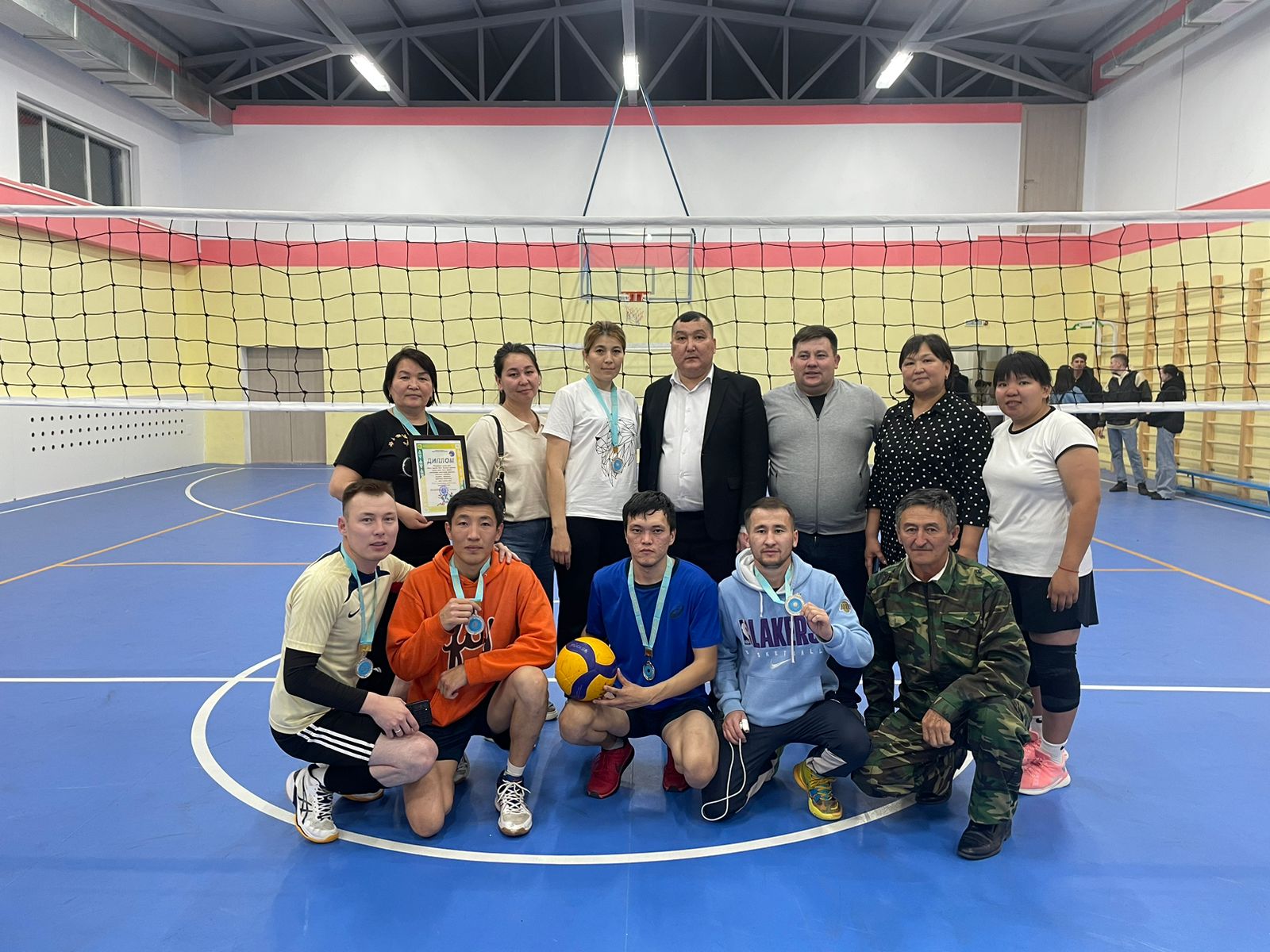 Аудандық «Үздік денешынықтыру пәні мұғалімі – 2023»
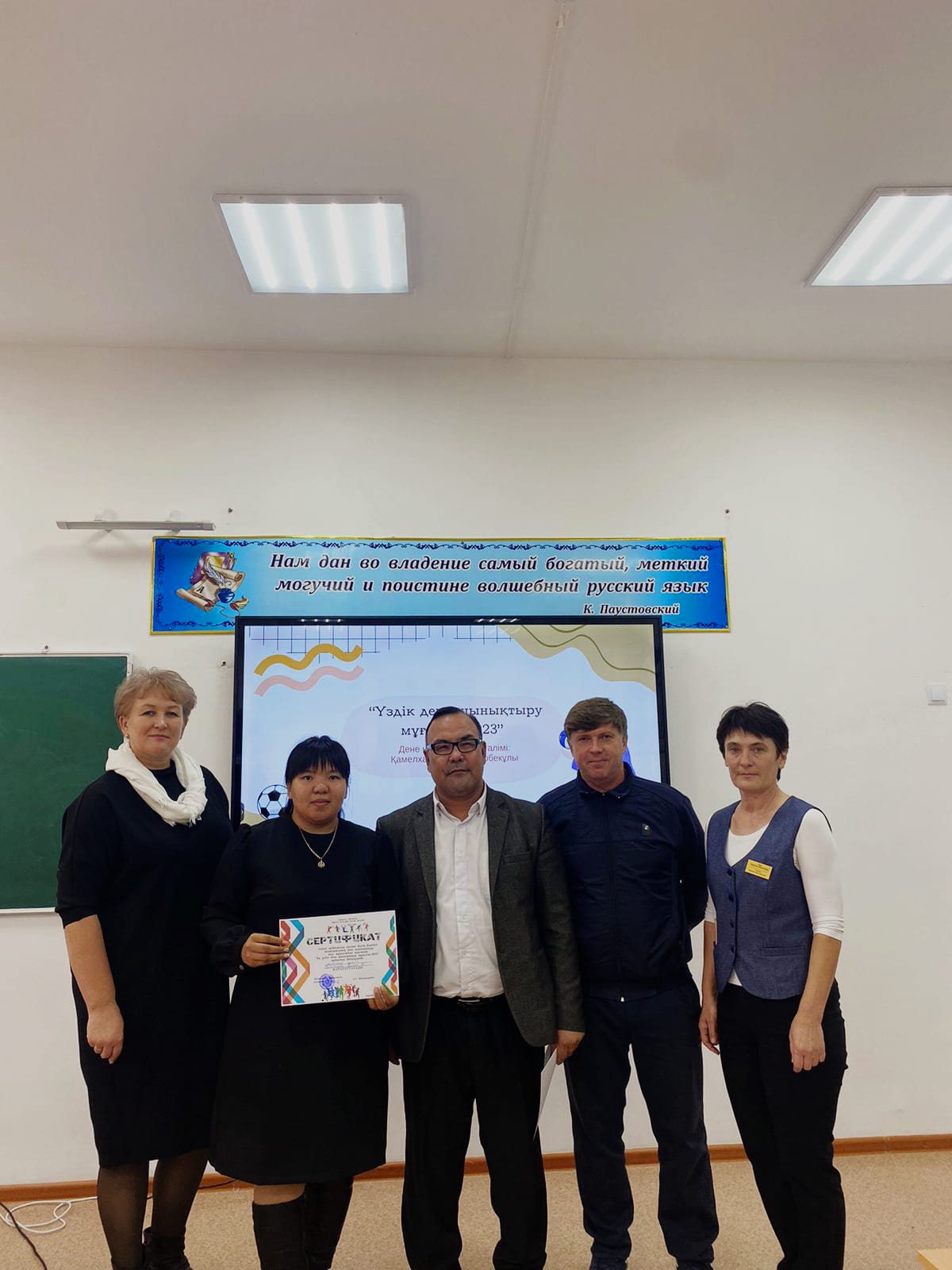 Облыстық семинар «Озық педагогикалық практика:тәжірибе, 
проблемалар, даму стратегиясы»
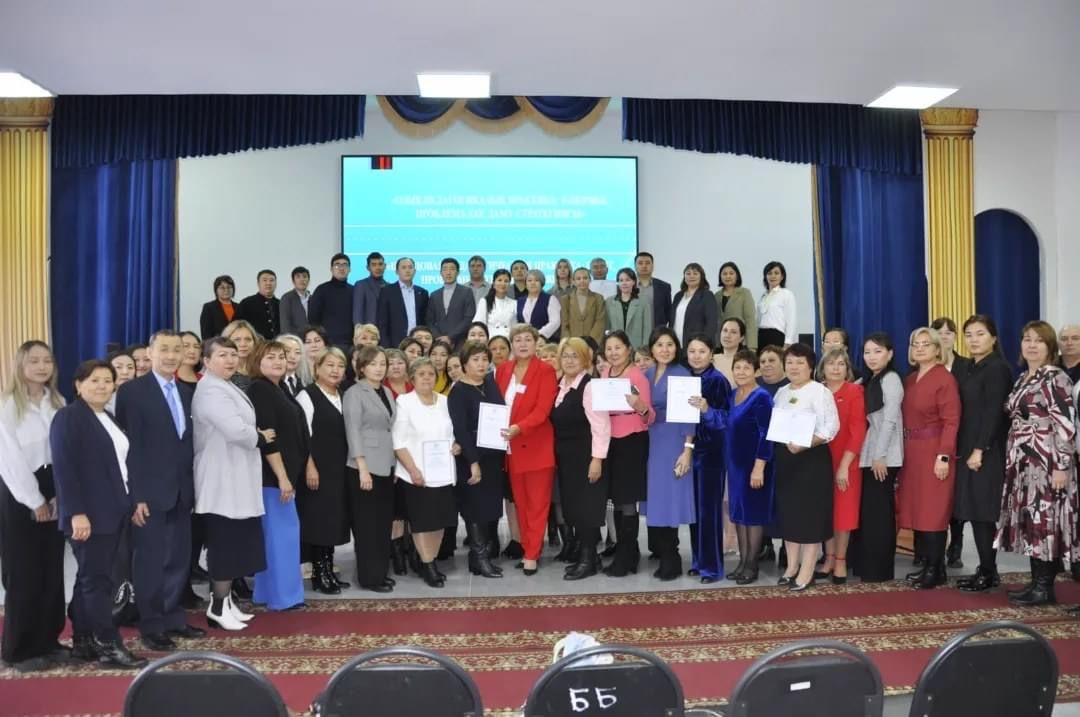 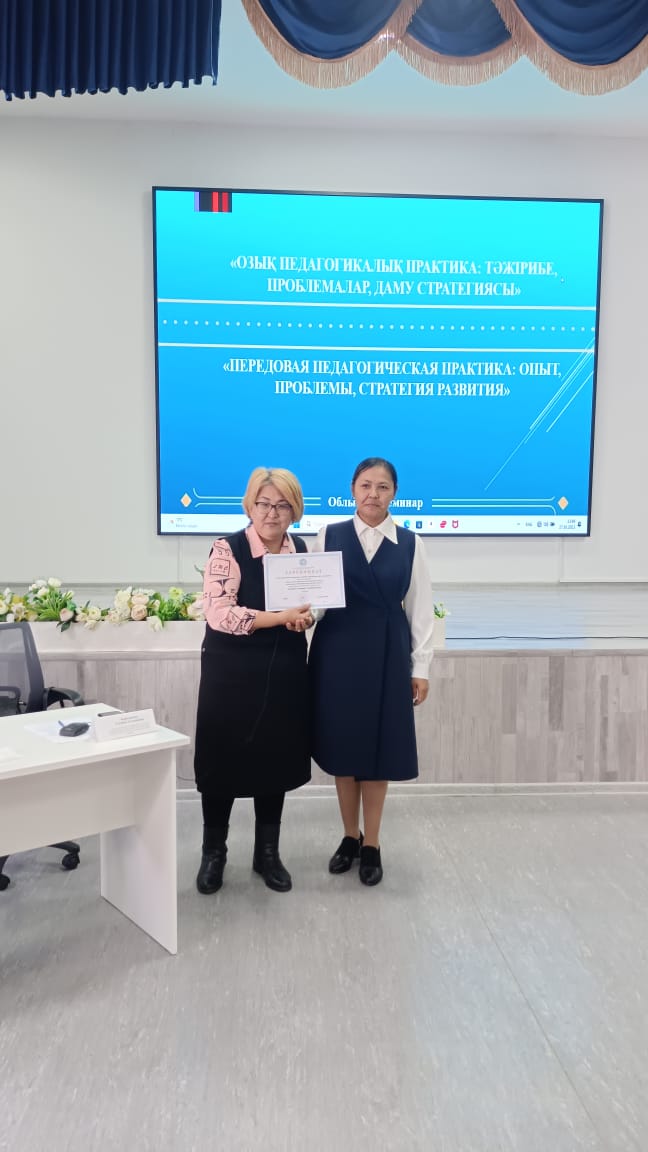 «Ақкөл арайы» газеті
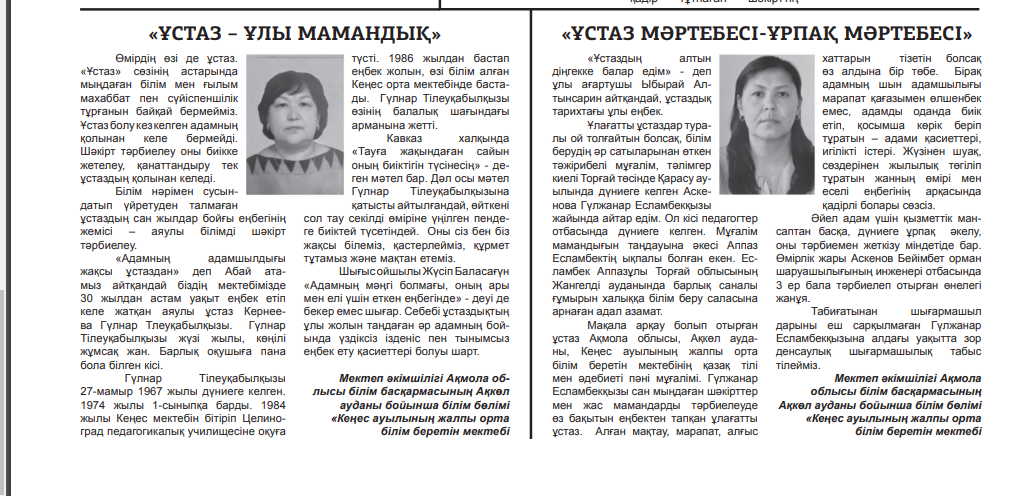 Республикалық конференция, «Көшбасшы – педагог» конкурсы, 
Астана қаласы
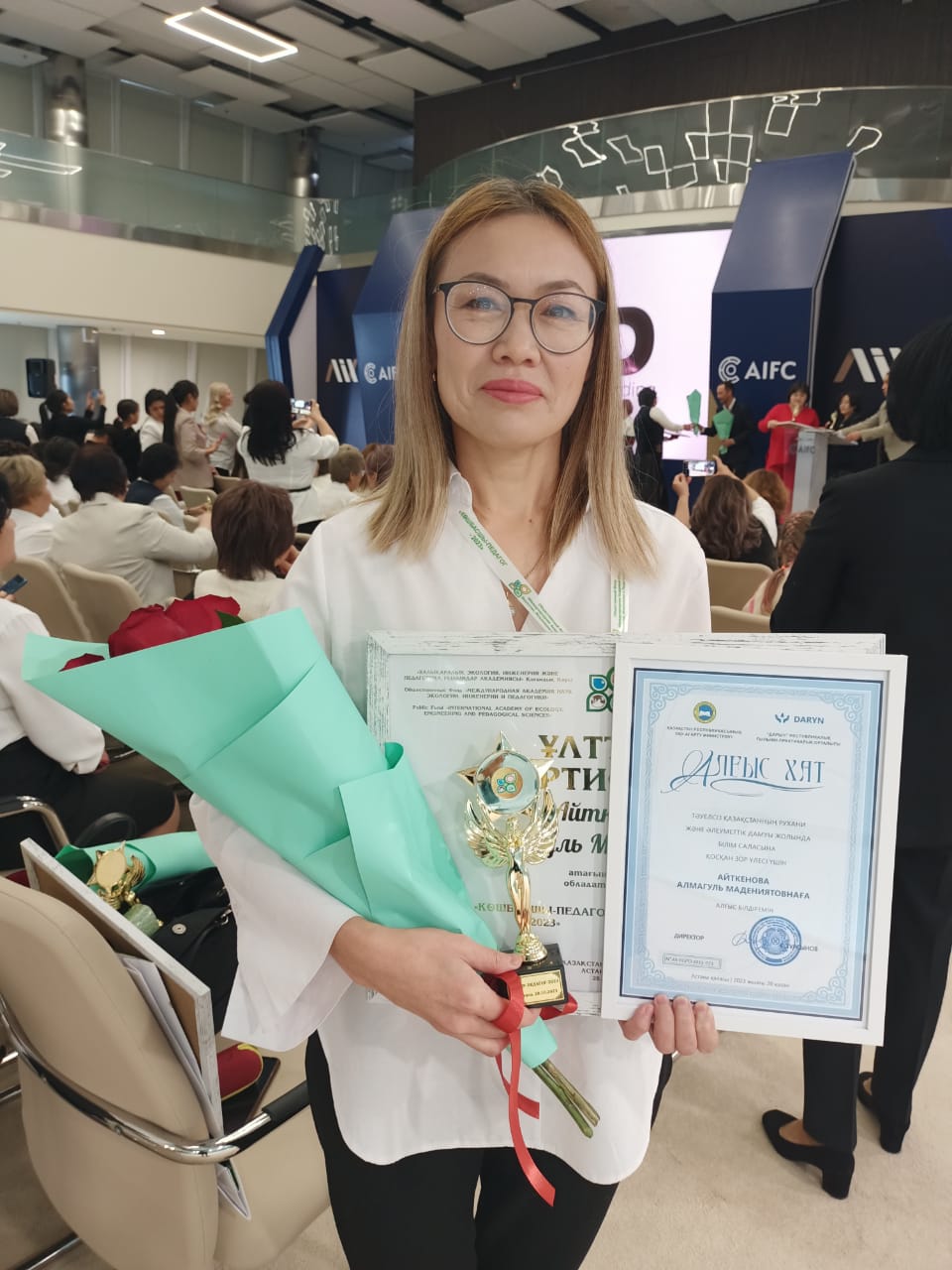 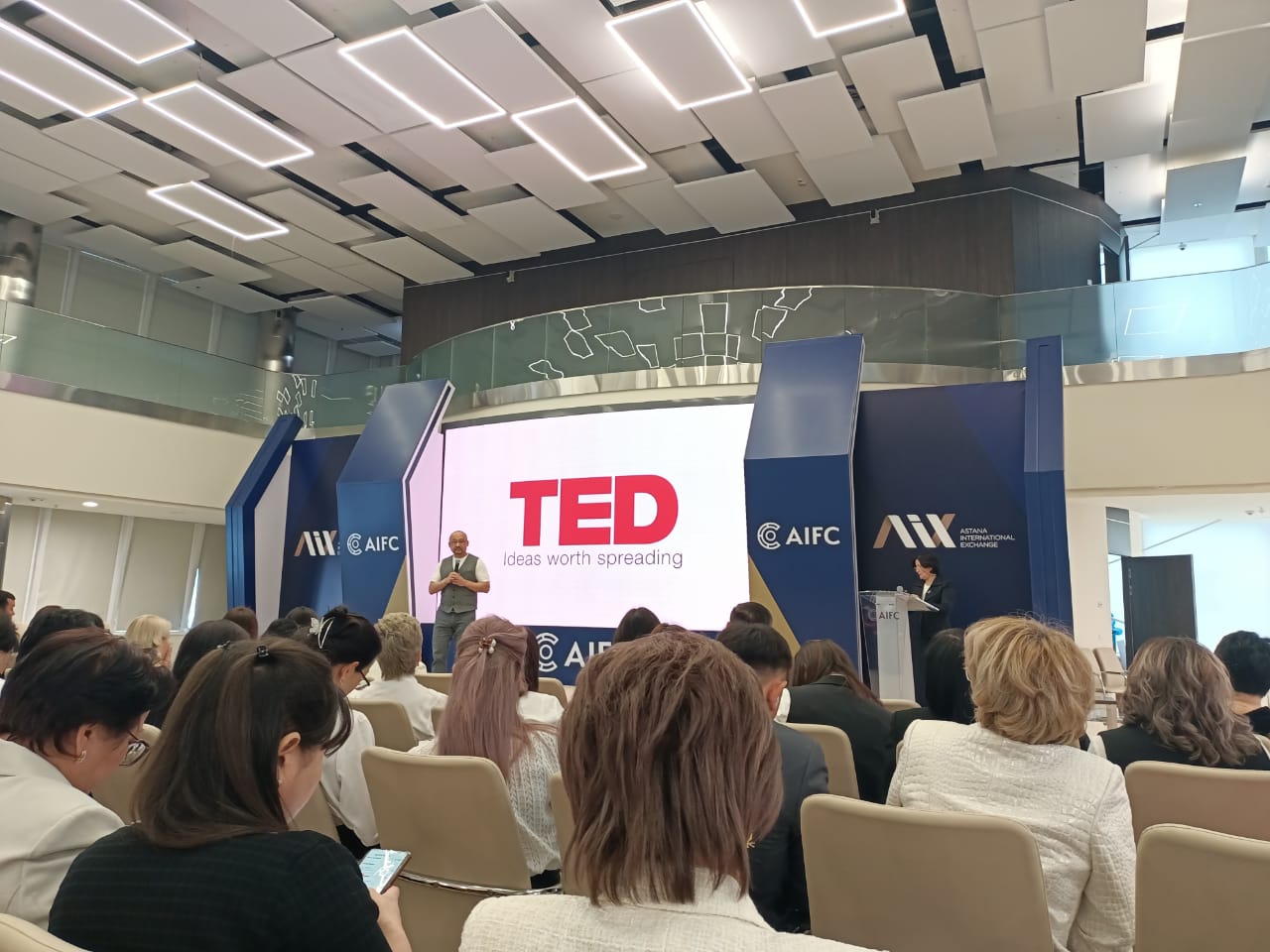 2-7 сыныптар арасындағы «Зерде» ғылыми жобалар сайысының облыстық кезеңінде І орын5-сынып оқушысы Айдарханова А, жетекшісі: Ахметова Ж.Ж
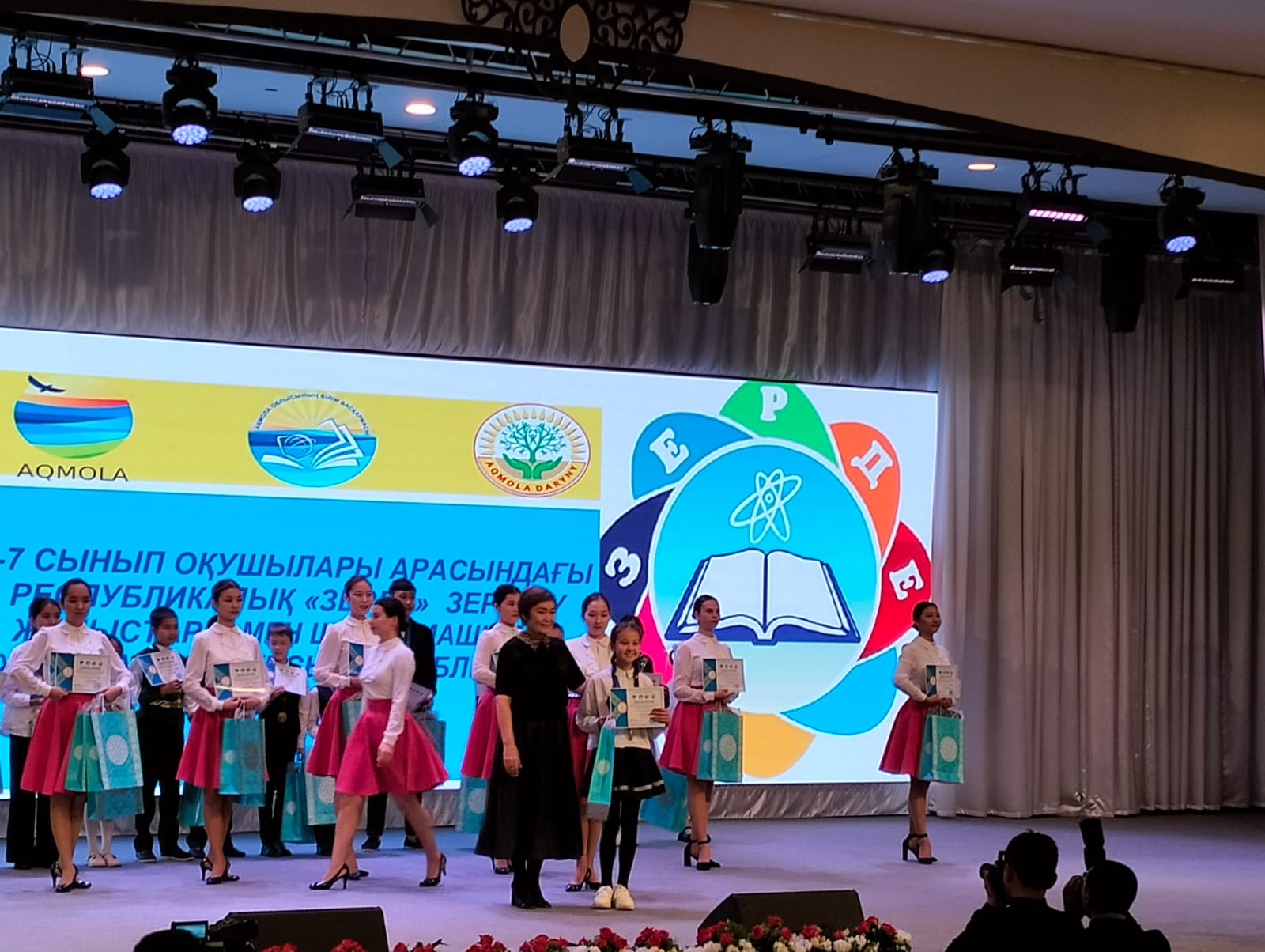 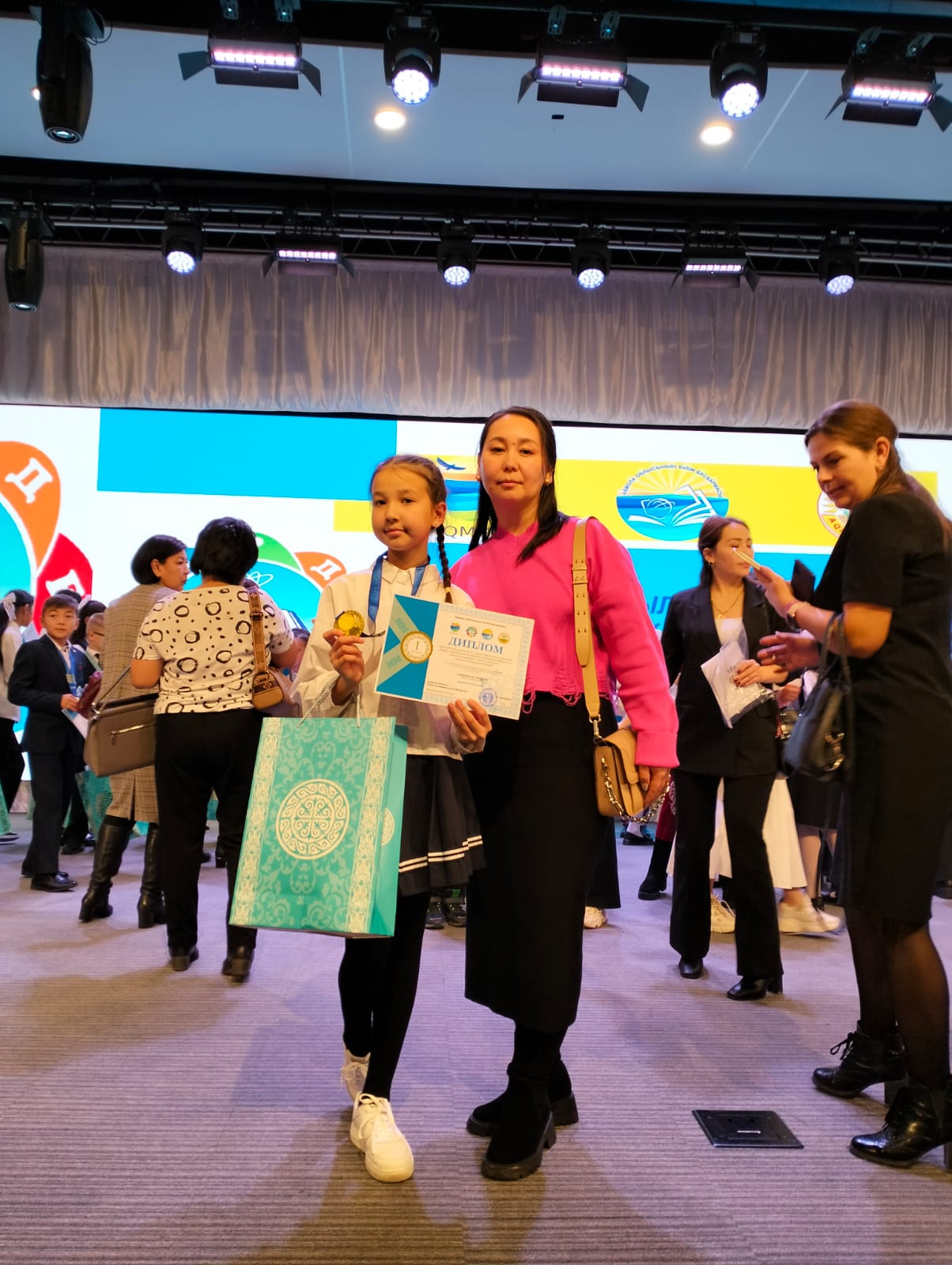 8-11 сыныптар арасындағы ғылыми жобалар сайысының облыстық кезеңінде ІІ орын,  Шолтаманов Д, жетекшісі: Қуандық Ө
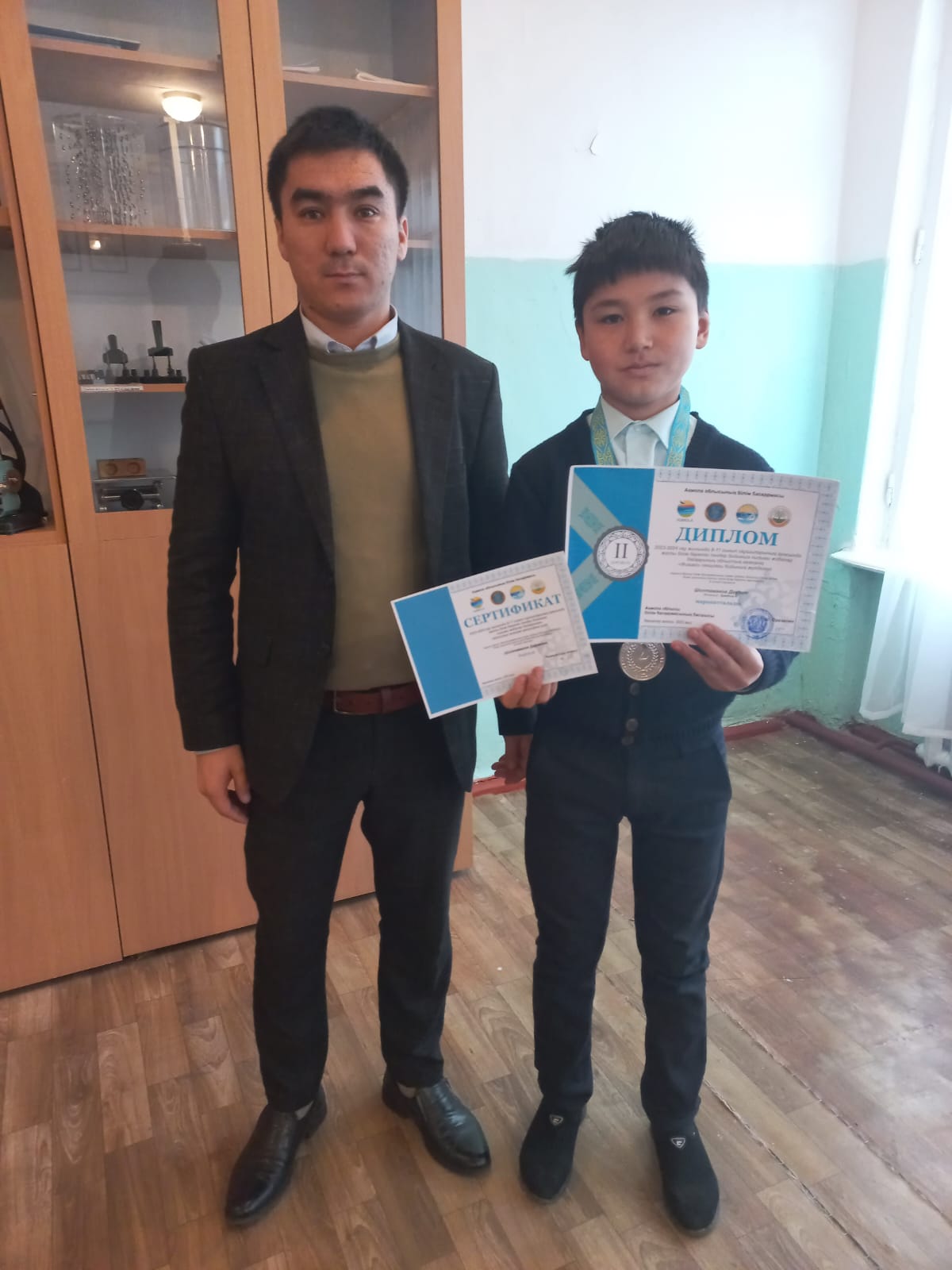 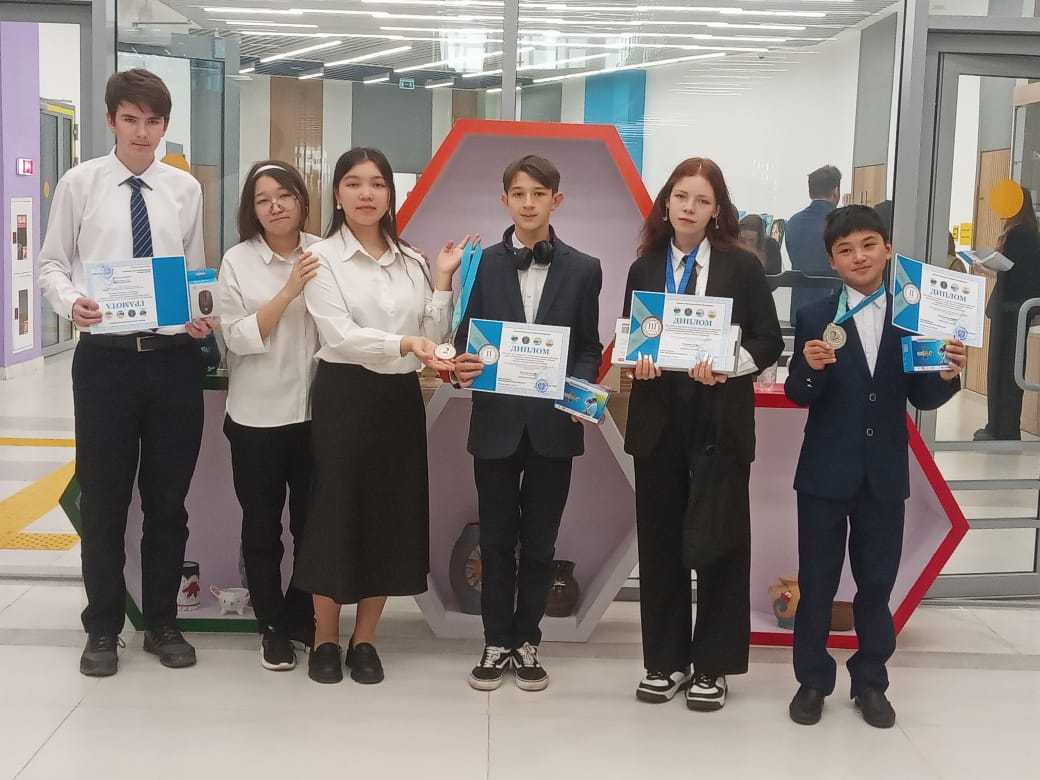 Мектеп оқушылары арасындағы облыстық пікір сайыс турниріШолтаманов Д, Жаңбырбай Ажетекшісі: Аятхан Ж
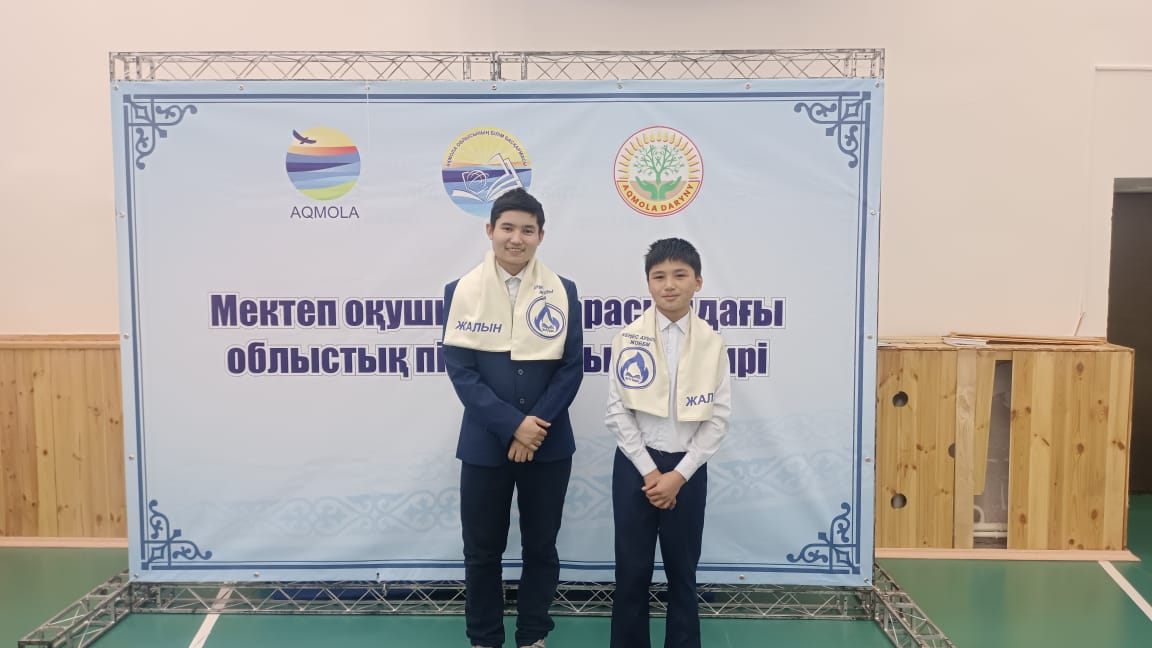 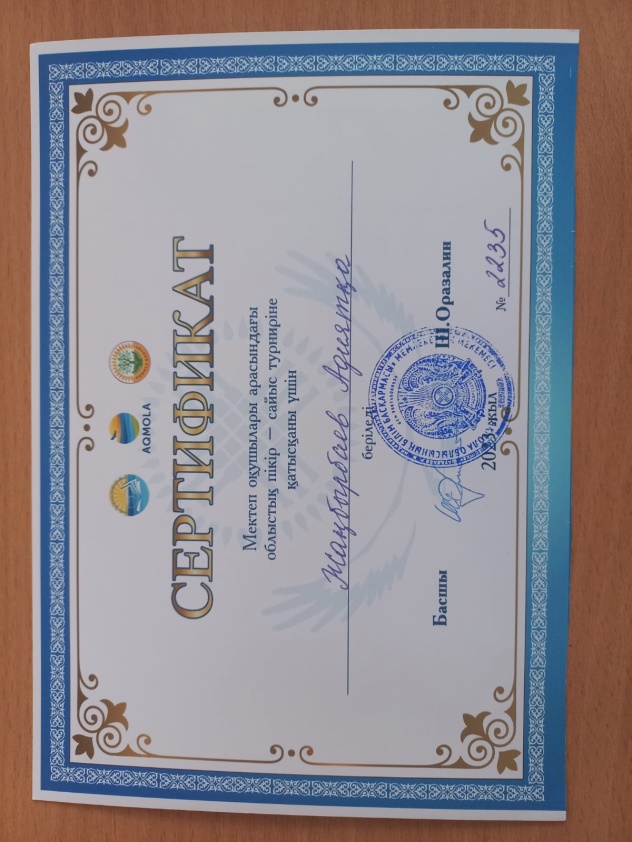 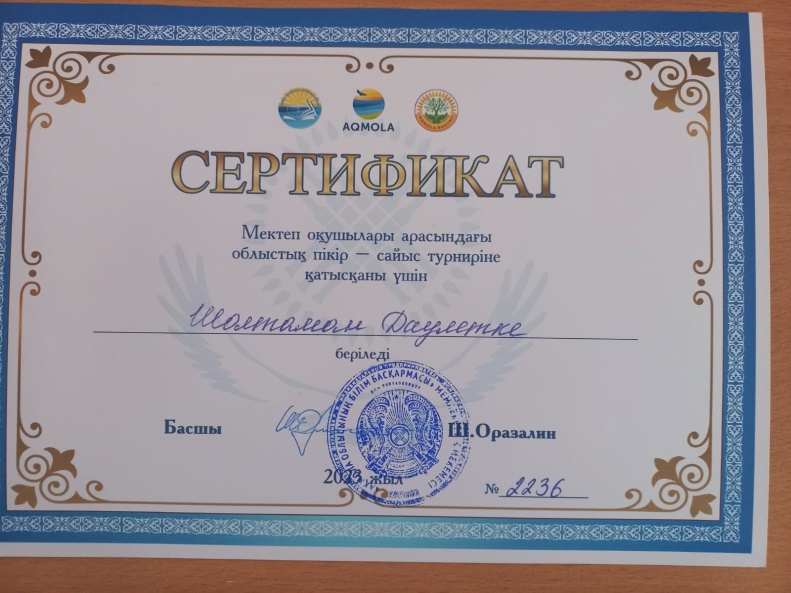 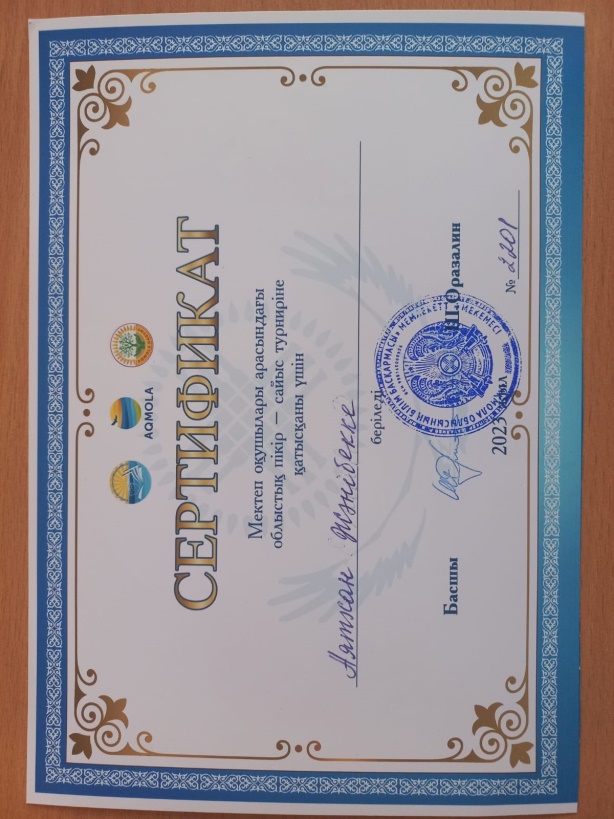 Аудандық «Үздік бастауыш сынып мұғалімі» І орын алып, облыстық кезеңге өттіАхметова Жұпар Жанболатқызы
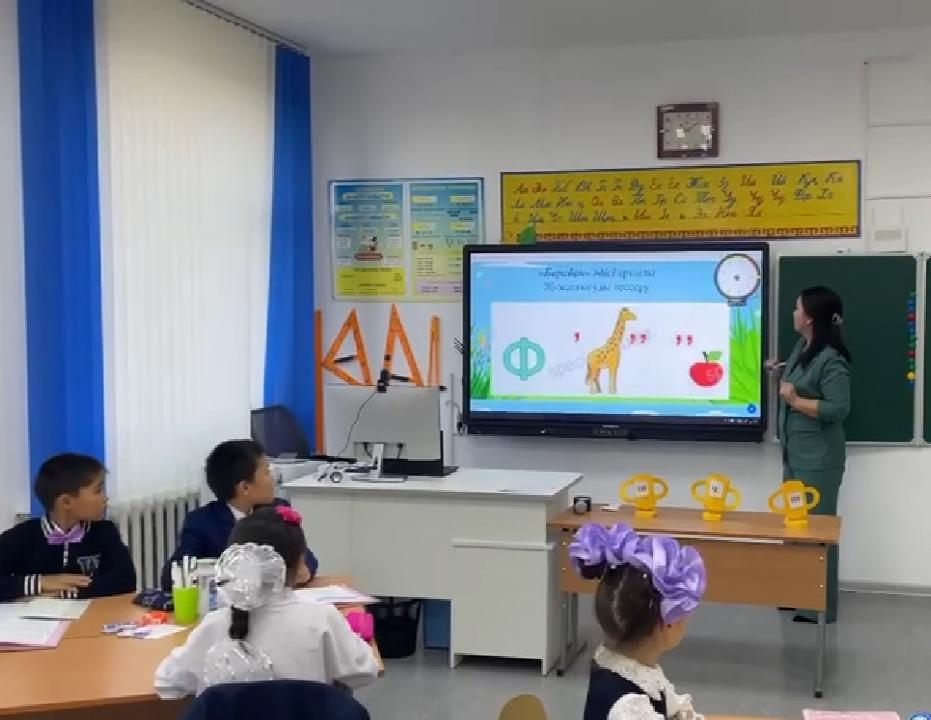 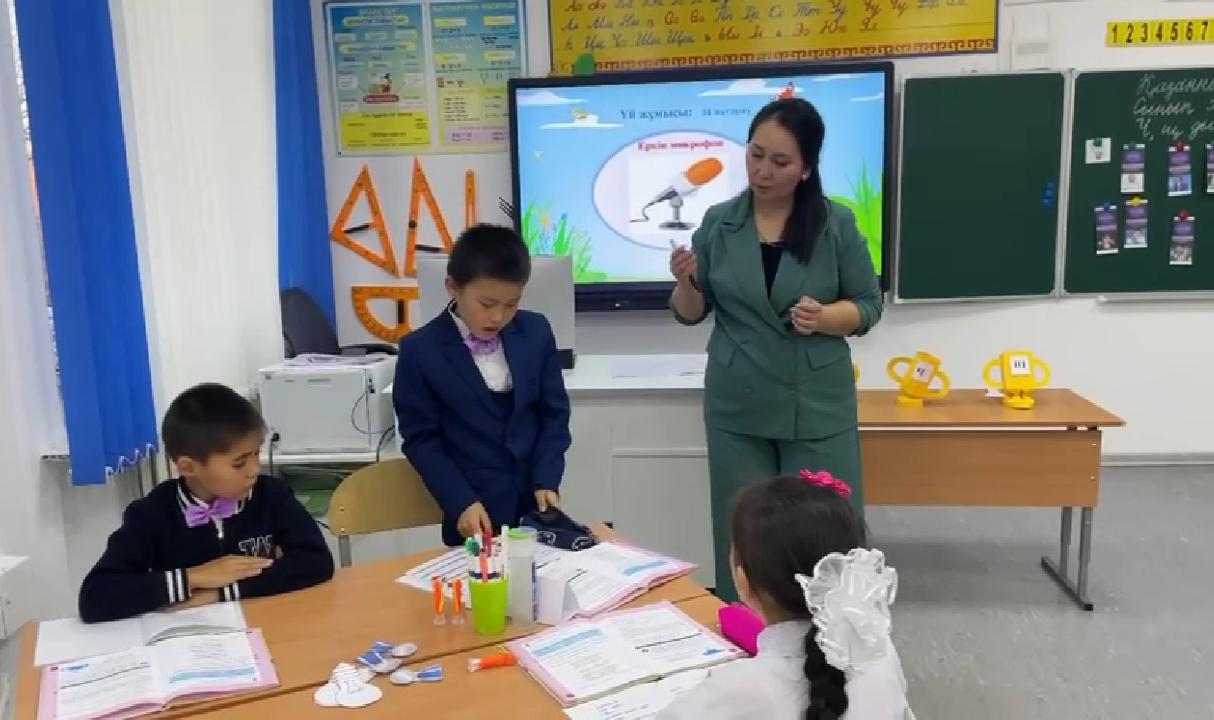 Аудандық «Жыл оқушысы» сайысы ІІ орын
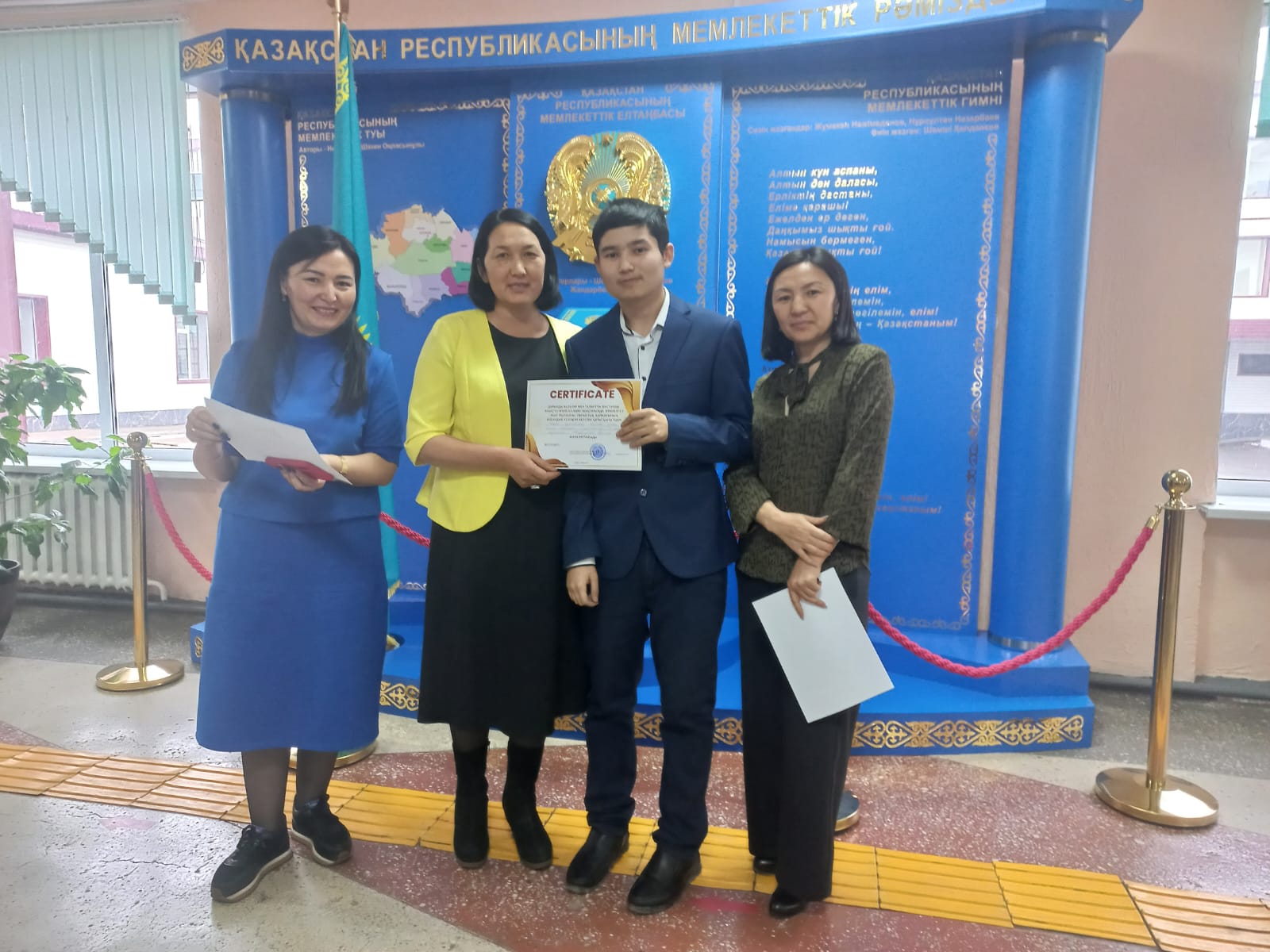 Аудандық семинар
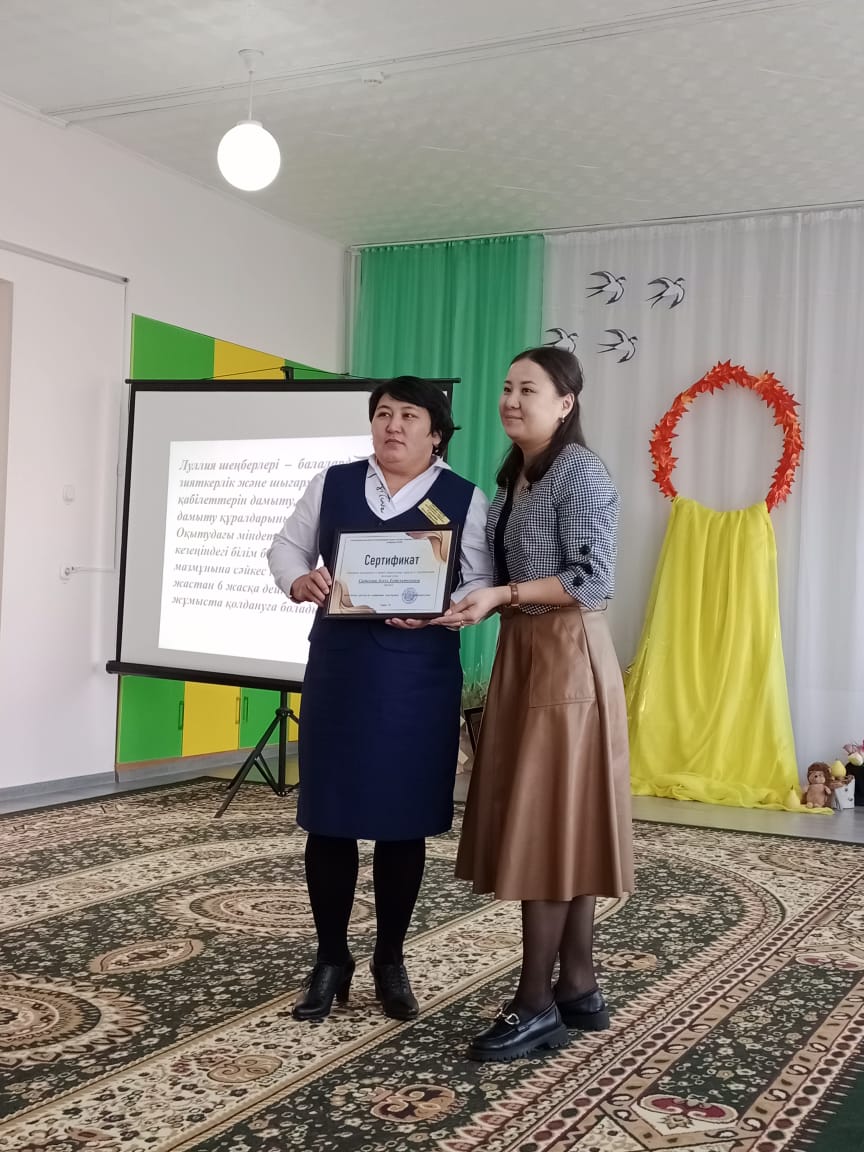 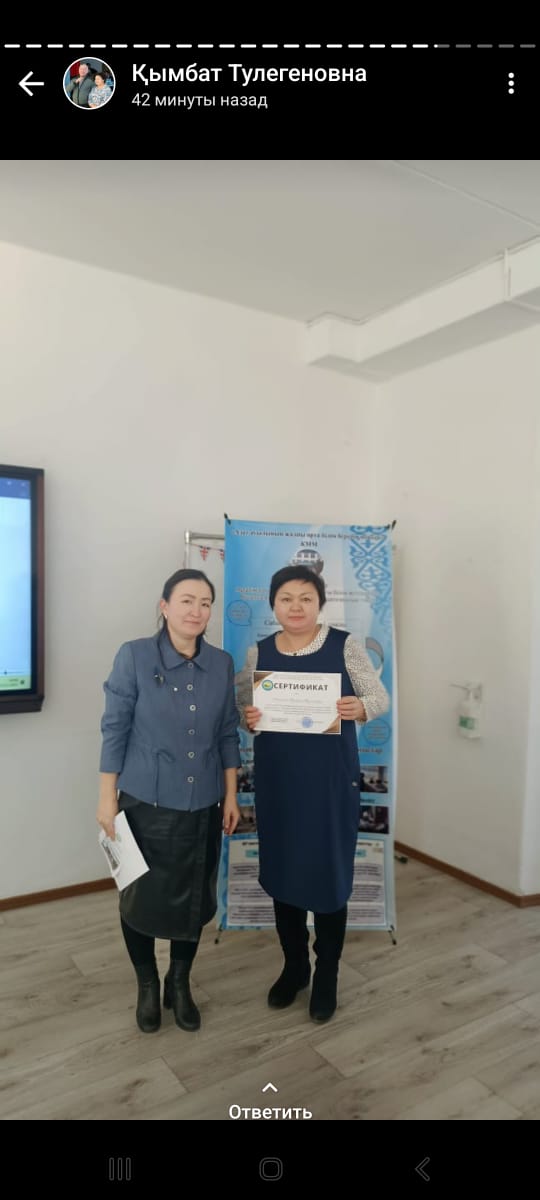 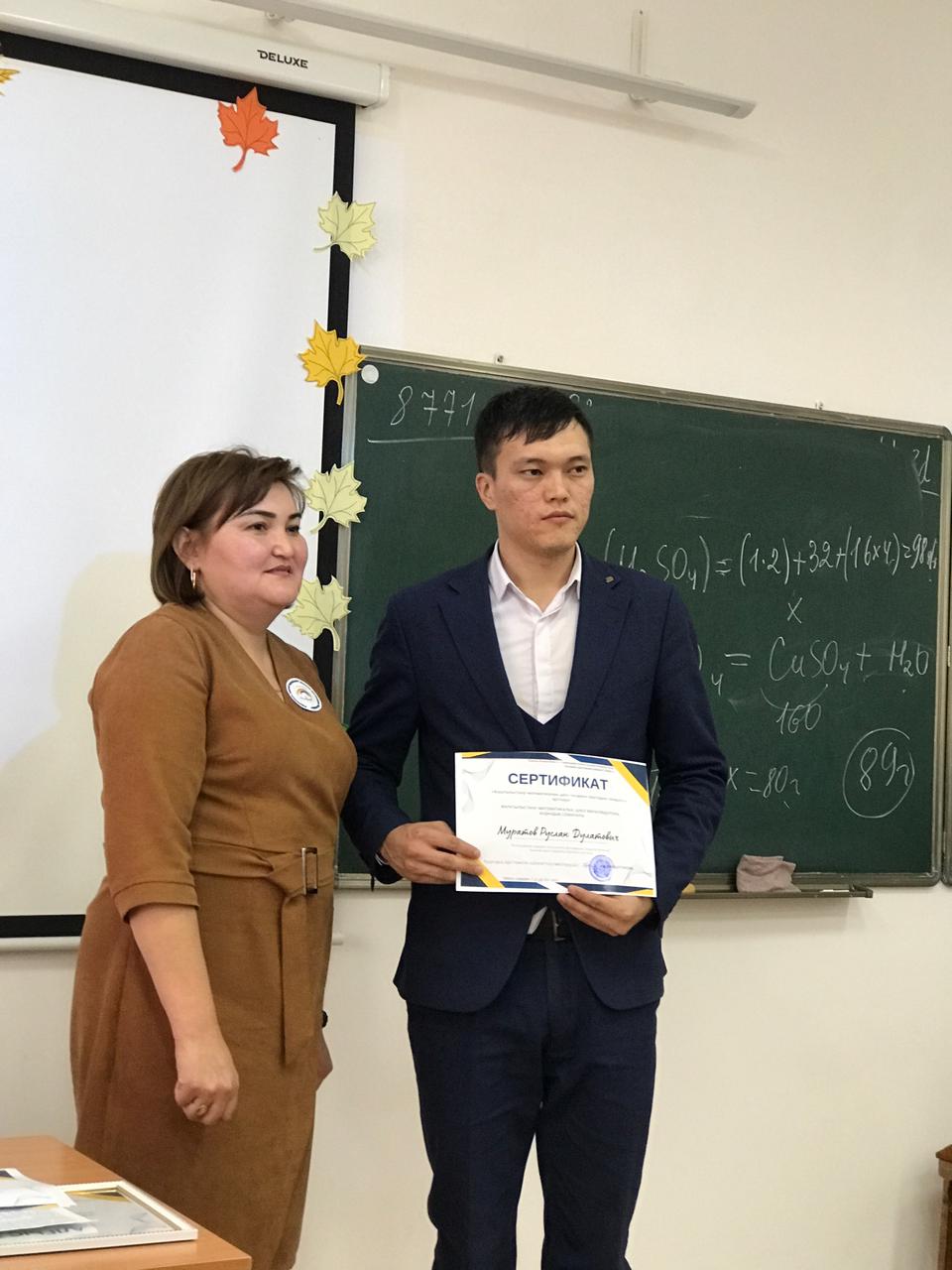 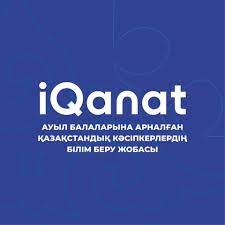 Айқанат олимпиадасының екінші кезеңіне8-сынып оқушысы Серік Айдана өтті
Ауыл дарыны олимпидасының екінші кезеңіне: 
Жаңбырбай Адиат, 9-сынып оқушысы, химия пәнінен
Мұғаз Ризаби, 10-сынып оқушысы, информатика пәнінен
Истай Руслан, 9-сынып оқушысы, география пәнінен
Садыков Азамат, 11-сынып оқушысы, биология пәнінен
Буланбаев Асанали, 10-сынып оқушысы, биология пәнінен
Жаналин Арыстан, 9-сынып оқушысы,  тарих пәнінен өтті